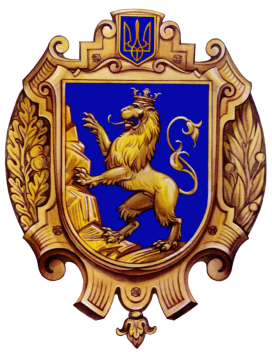 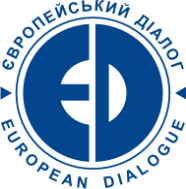 КУРС
«Підготовка проектів 
до програм міжнародної технічної допомоги»
Департамент міжнародної технічної допомоги та міжнародного співробітництва Львівської ОДА
ГО «Європейський діалог»
Львів, 2018
1
Структура семінарів
ІV семінар
«Презентація та оцінка проектів»
(30 березня 2018)
2
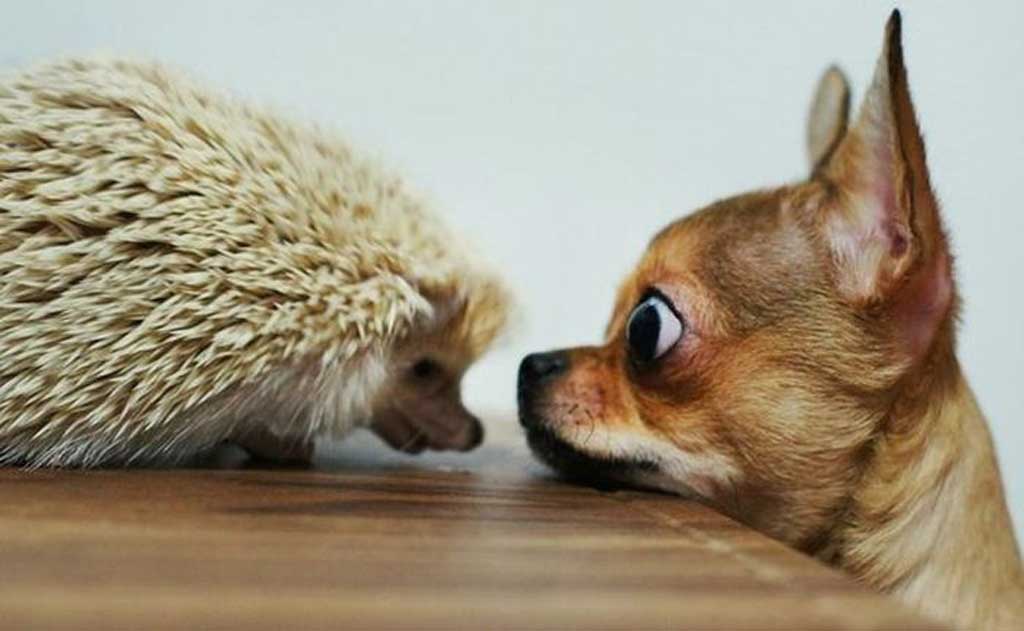 ЗНАЙОМИМОСЯ
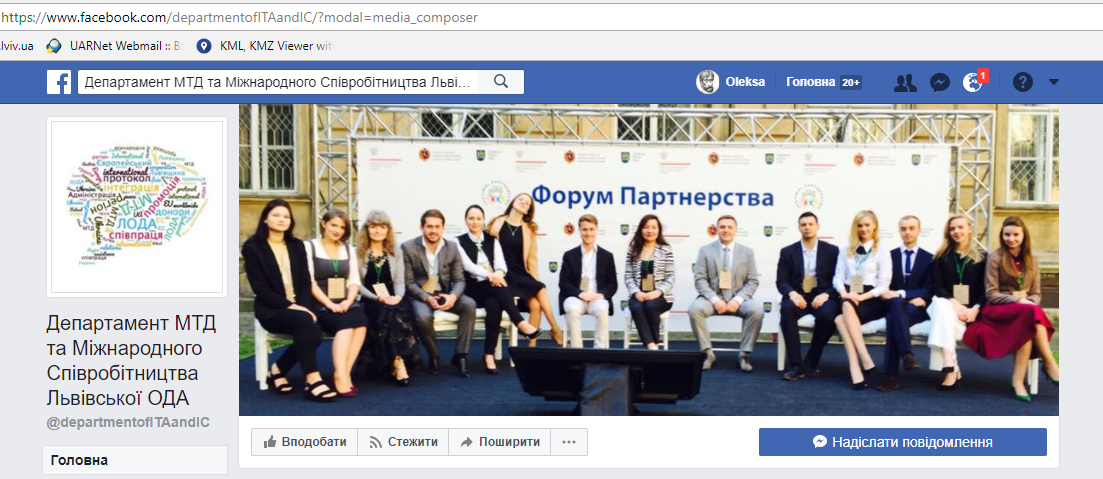 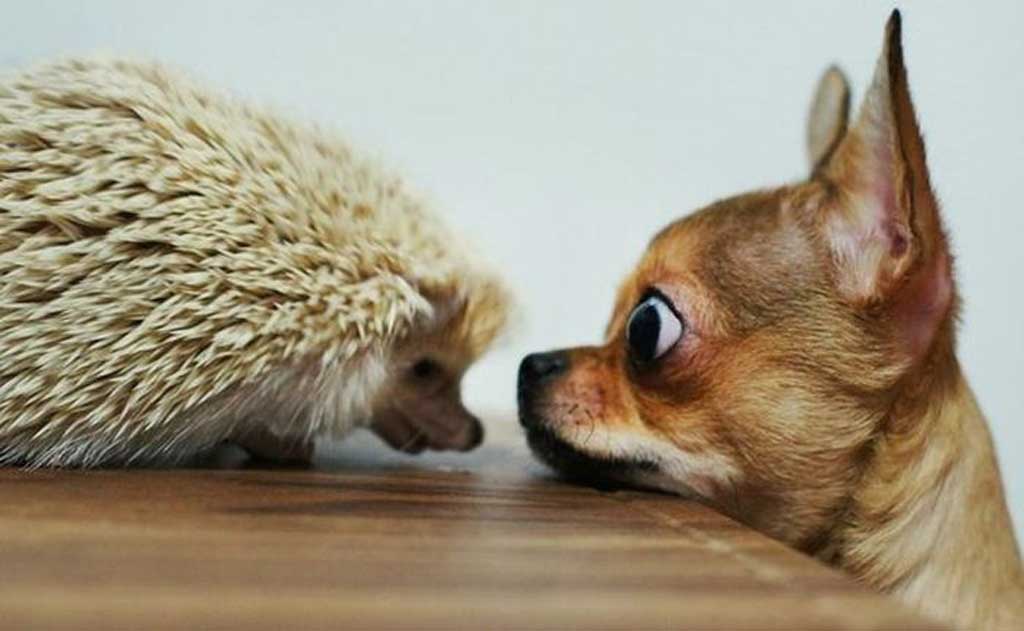 ЗНАЙОМИМОСЯ
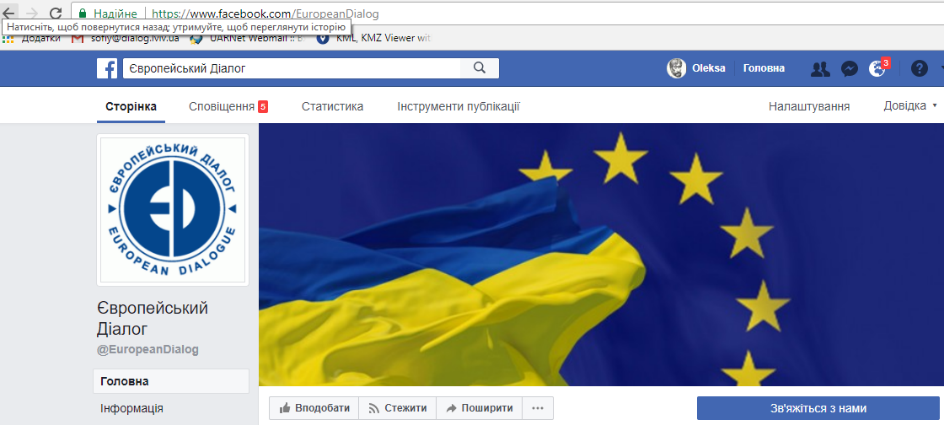 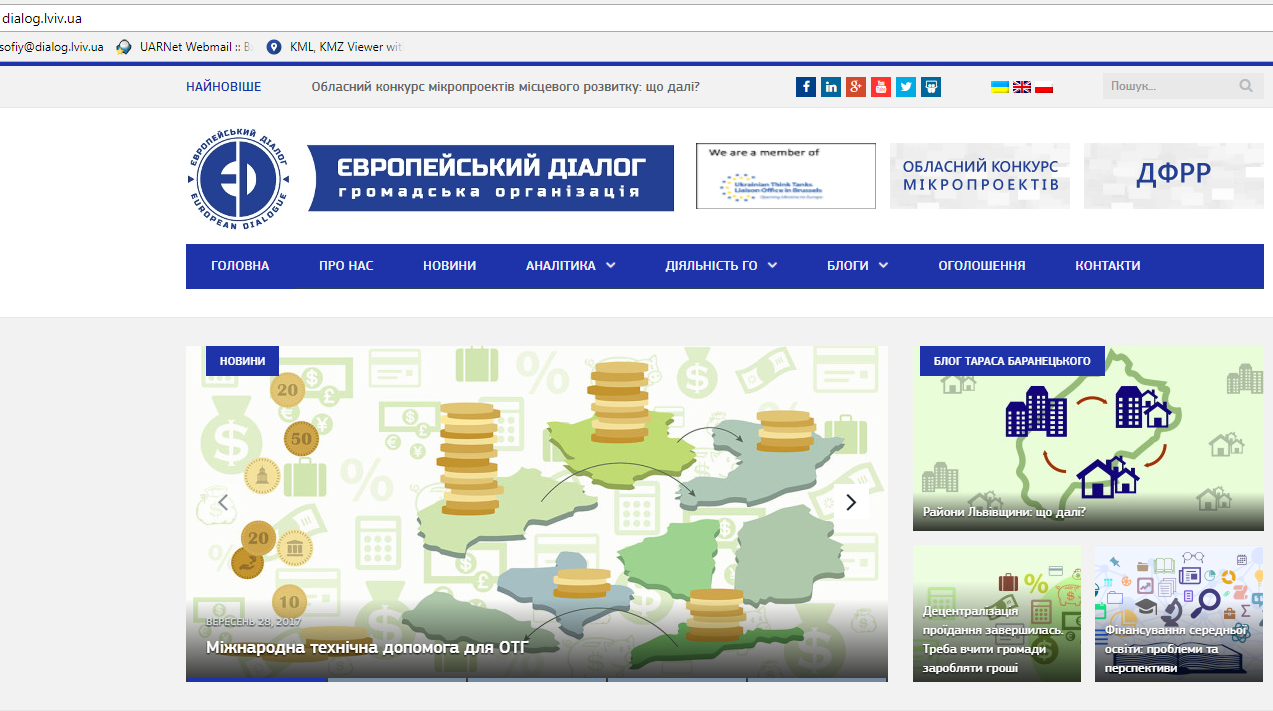 Перший семінар
Львів, 20 лютого 2018 року
Вступний семінар «Проект – основа місцевого розвитку»
Планування в громаді
Інтереси громади та донорів
Секторальна бюджетна підтримка ЄС
Приклади проектів Львівської області
Початок проекту. Інтереси заявників:
Стратегія розвитку громади
План соціально-економічного розвитку
Початок проекту. Вивчаємо донора:
Пріоритети, тематика, обсяги фінансування
Замовники, ініціатори та партнери проекту
Види діяльностей
Умови співфінансування
6
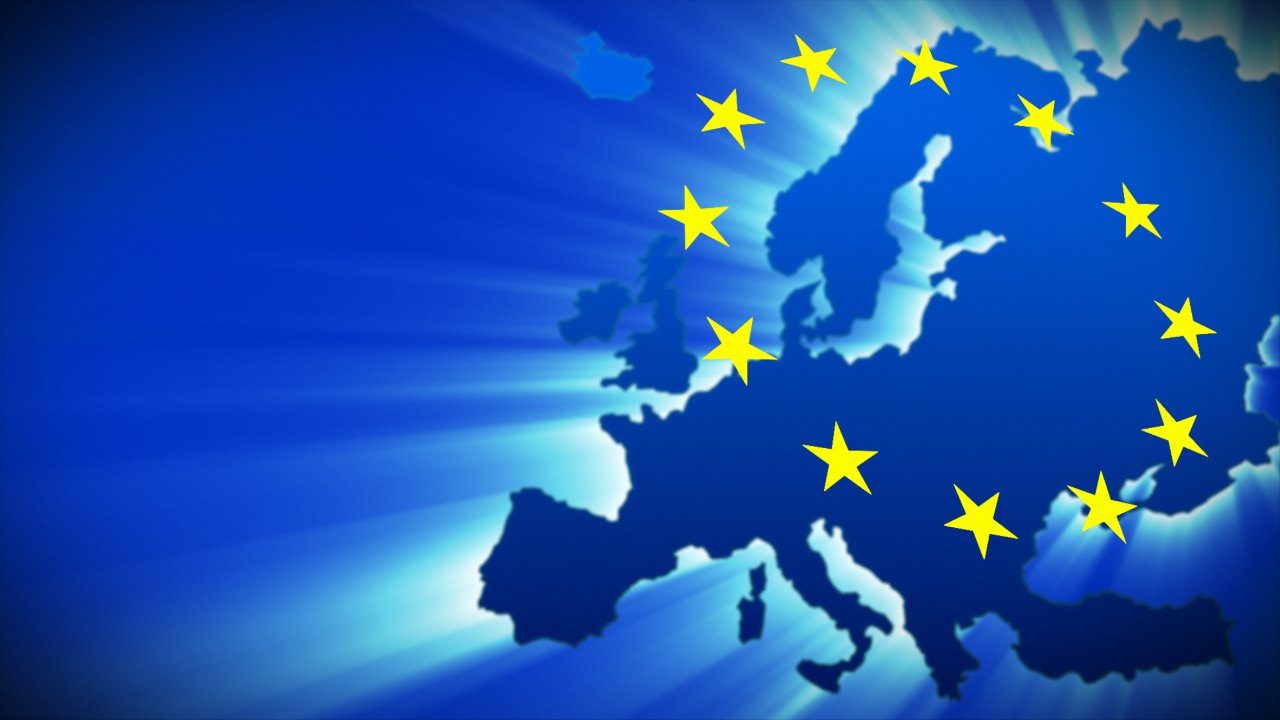 Планування в громаді
Складові ПЛАНІВ РЕАЛІЗАЦІЇ
ДЖЕРЕЛА ФІНАНСУВАННЯ
СТРАТЕГІЧНІ ПЛАНУВАЛЬНІ ДОКУМЕНТИ РОЗВИТКУ
ПЛАНИ РЕАЛІЗАЦІЇ
Державна політика регіонального розвитку
ПРОЕКТИ (без впливу на розвиток  регіонів)
ФІНАНСУВАННЯ
ДЕРЖАВНИЙ БЮДЖЕТ
РЕАЛІЗАЦІЯ
ГалузевіСТРАТЕГІЇ РОЗВИТКУ
ГалузевіДЕРЖАВНІ ЦІЛЬОВІ ПРОГРАМИ,
БЮДЖЕТНІ ПРОГРАМИ
НАЦІОНАЛЬНИЙ ПЛАН/СТРАТЕГІЯ  РОЗВИТКУ
Міжнародна технічна допомога
ДЕРЖАВНА СТРАТЕГІЯ РЕГІОНАЛЬНОГО РОЗВИТКУ 2020
ПРОЕКТИ (що мають вплив на розвиток  регіонів)
РЕАЛІЗАЦІЯ
БЮДЖЕТНА ПРОГРАМА «План реалізації ДСРР 2020»
Угода про фінансування Програми підтримки секторальної політики – Підтримка регіональної політики України
ФІНАНСУВАННЯ
ПРОЕКТИ
ДЛЯ РЕАЛІЗАЦІЇ ЦІЛЕЙ 1 і 2 ДСРР
ПЛАН РЕАЛІЗАЦІЇ ДСРР-2020
(Програми 1,2,3)
ЗАХОДИ 
цілі 3 ДСРР
КОНКУРС ПРОЕКТІВ РЕГІОНАЛЬНОГО РОЗВИТКУ
ФІНАНСУВАННЯ
СТРАТЕГІЯ РОЗВИТКУ
Львівщини 2020
РЕАЛІЗАЦІЯ
ПРОЕКТИ 
цілі 1-2 (КОНКУРС)
ДЕРЖАВНИЙ ФОНД РЕГІОНАЛЬНОГО РОЗВИТКУ
ПЛАН реалізації 2016-2018
Базовий рівень (громада)
Каталог регіональних проектів
ПЛАН соціально-економічного розвитку Громади
Проекти Громади
СТРАТЕГІЯ РОЗВИТКУ
Громади
ПЛАН реалізації СТРАТЕГІЇ Громади
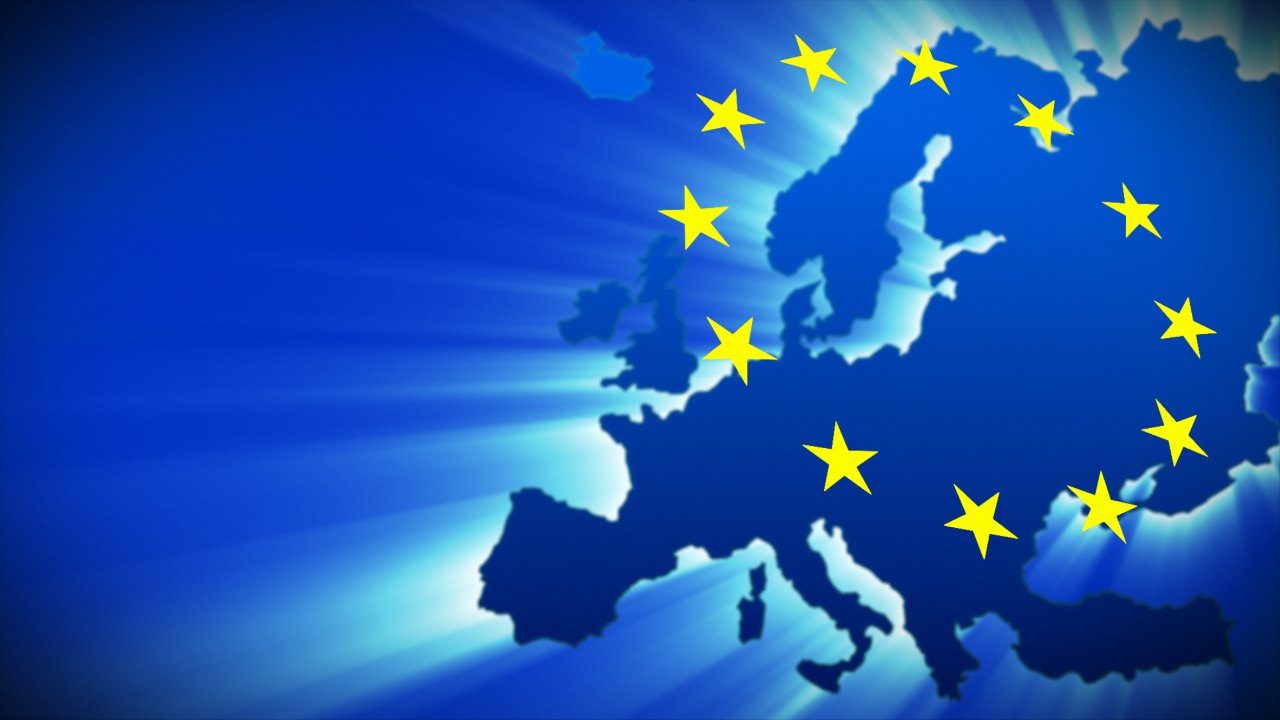 Інтереси громади та донорів
ПРОЕКТ
ІНТЕРЕСИ ДОНОРА (ПРІОРИТЕТИ)
ІНТЕРЕСИ ДОНОРА (ПРІОРИТЕТИ)
ІНТЕРЕСИ ЗАЯВНИКА
(ОСНОВНІ ПРОБЛЕМИ)
ПОШУК «СВОГО» ДОНОРА
ПІД «СВІЙ» ПРОЕКТ
ІНТЕРЕСИ ЗАЯВНИКА
(ОСНОВНІ ПРОБЛЕМИ)
10
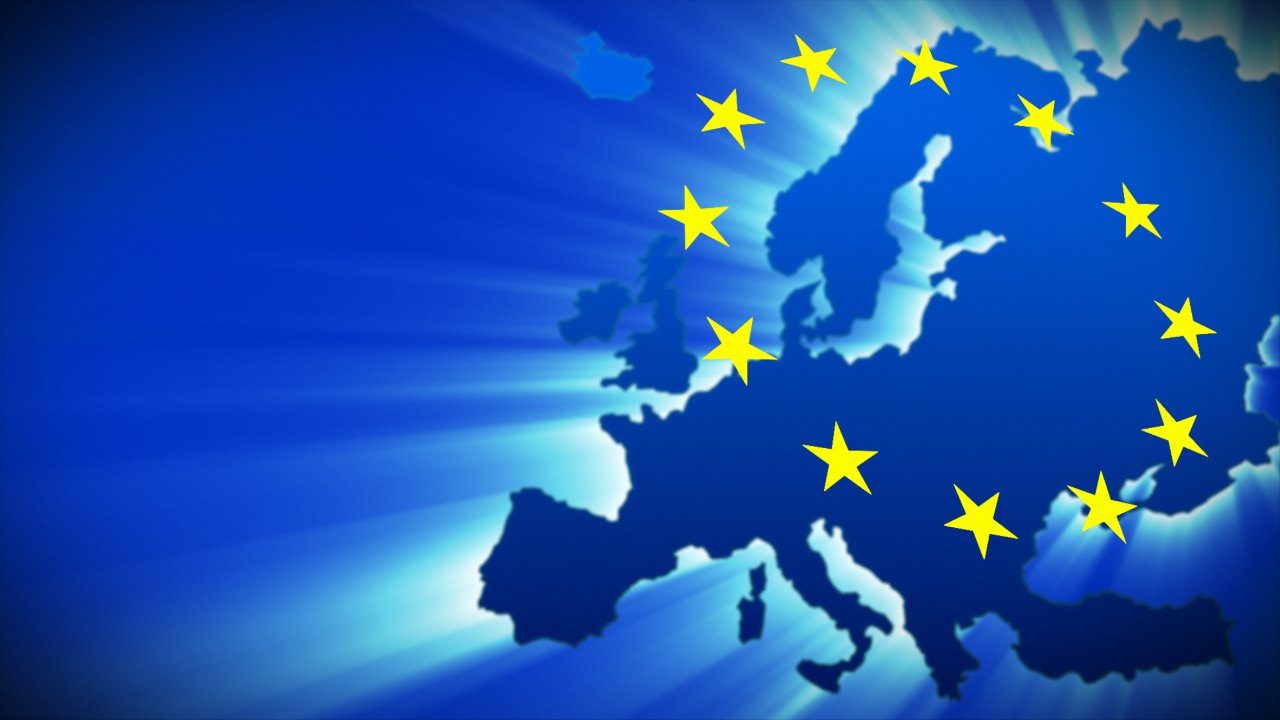 Інтереси заявниківСЕКТОРАЛЬНА БЮДЖЕТНА ПІДТРИМКА ЄС
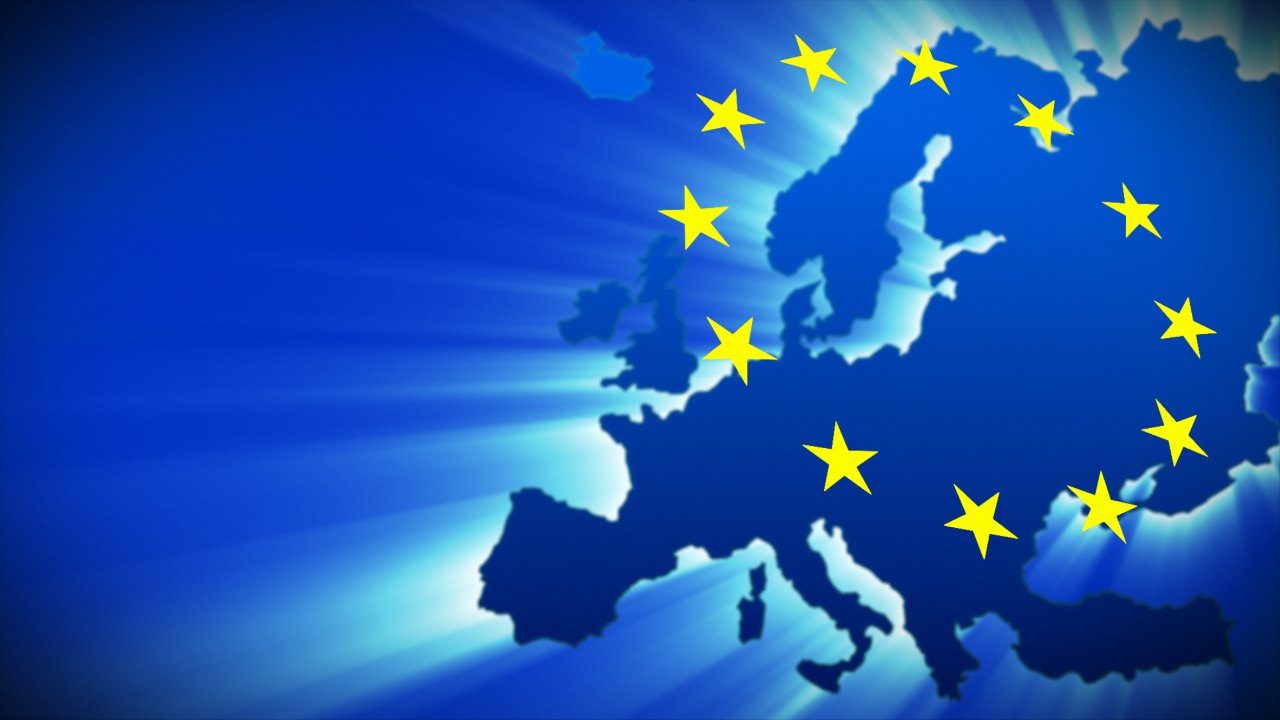 ПРОГРАМИ ПІДТРИМКИ
Загальна сума коштів, які спрямовуються для реалізації проектів 
600,75 млн. грн. (І транш)
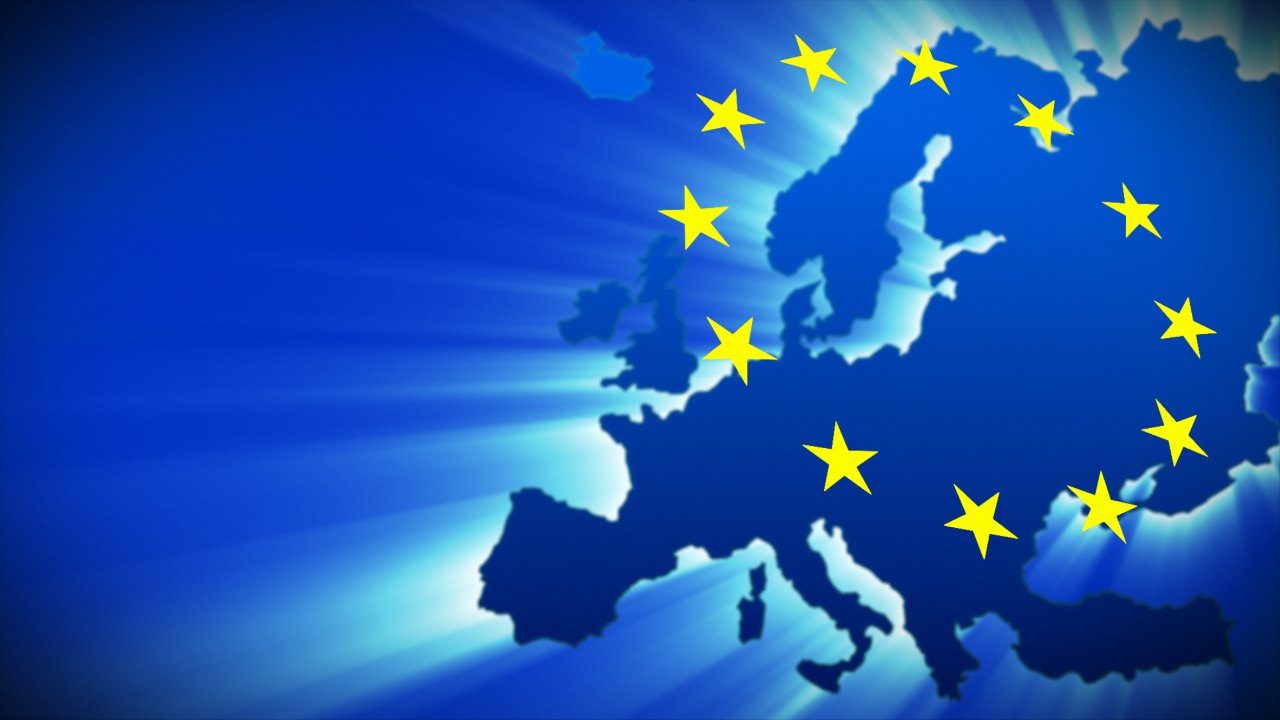 ПРОМІЖНІ РЕЗУЛЬТАТИ 2018
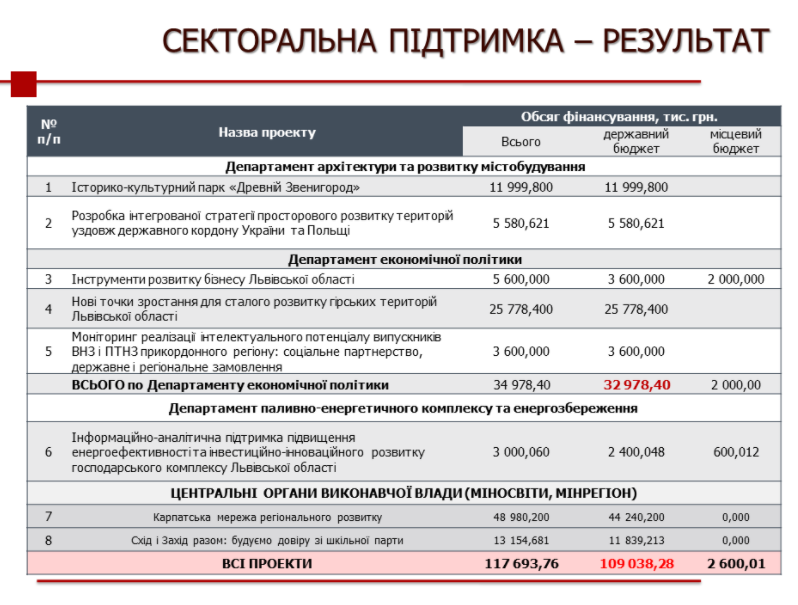 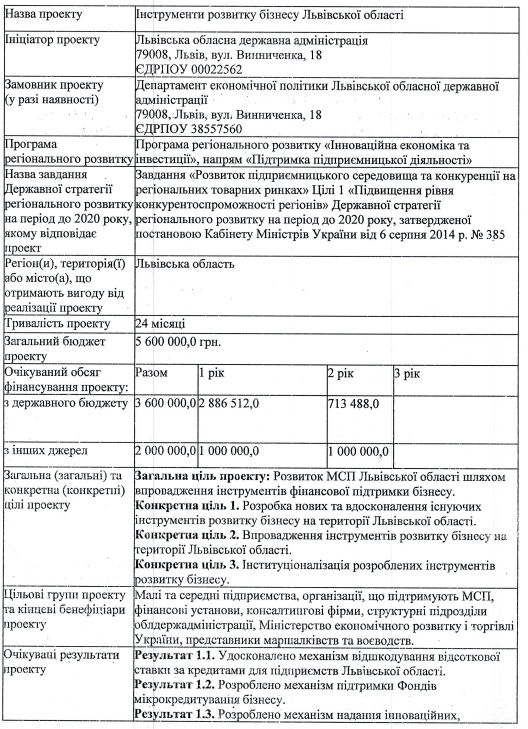 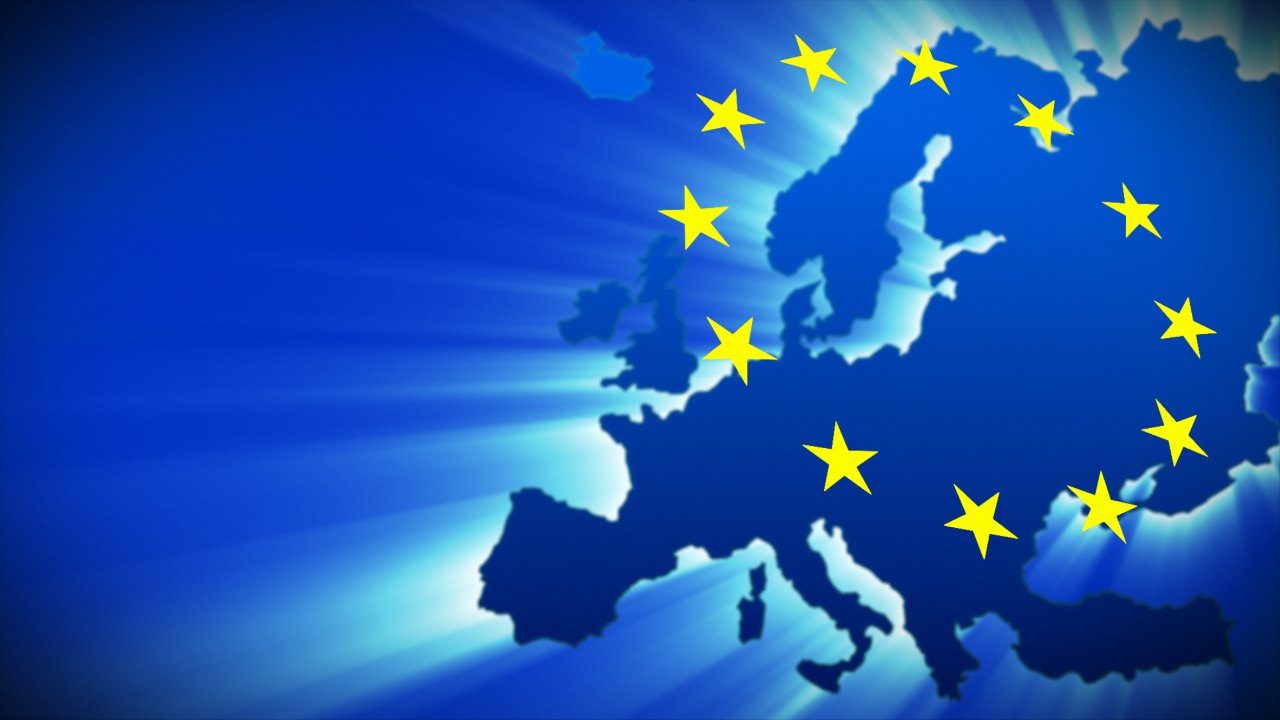 «ІННОВАЦІЙНА ЕКОНОМІКА ТА ІНВЕСТИЦІЇ»
http://www.minregion.gov.ua/decentralization/http-www-minregion-gov-ua-wp-content-uploads-2017-09-zaklyuchenie-png/
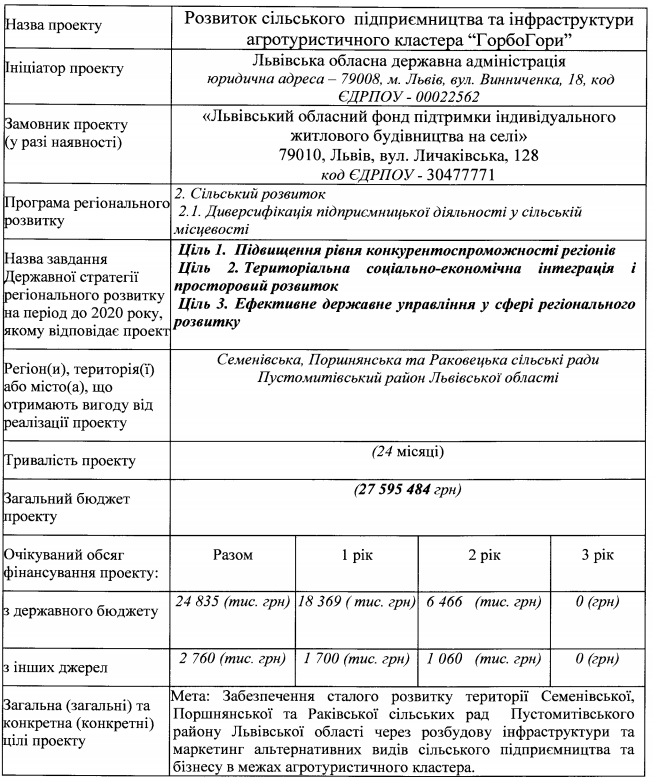 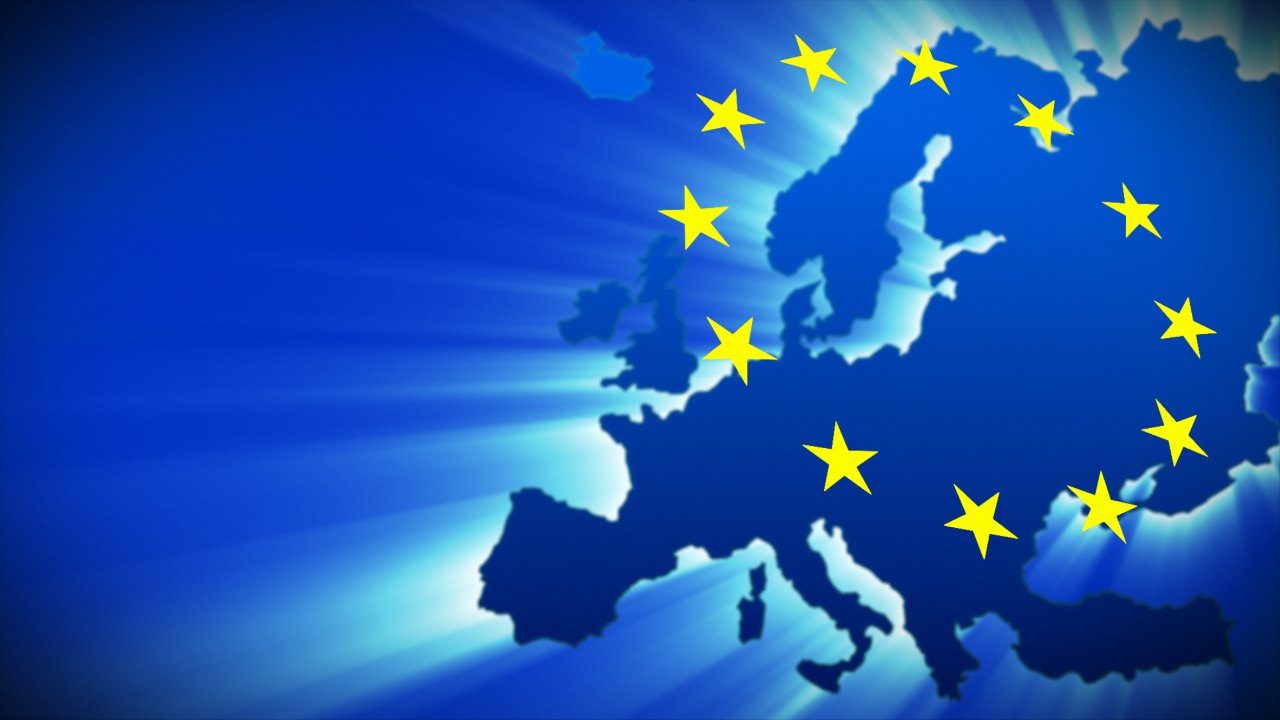 «СІЛЬСЬКИЙ РОЗВИТОК»
http://www.minregion.gov.ua/decentralization/http-www-minregion-gov-ua-wp-content-uploads-2017-09-zaklyuchenie-png/
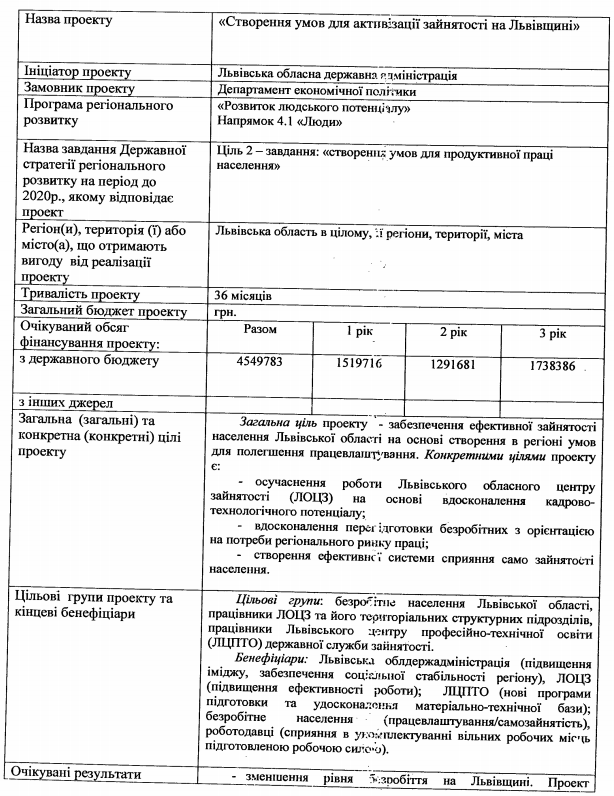 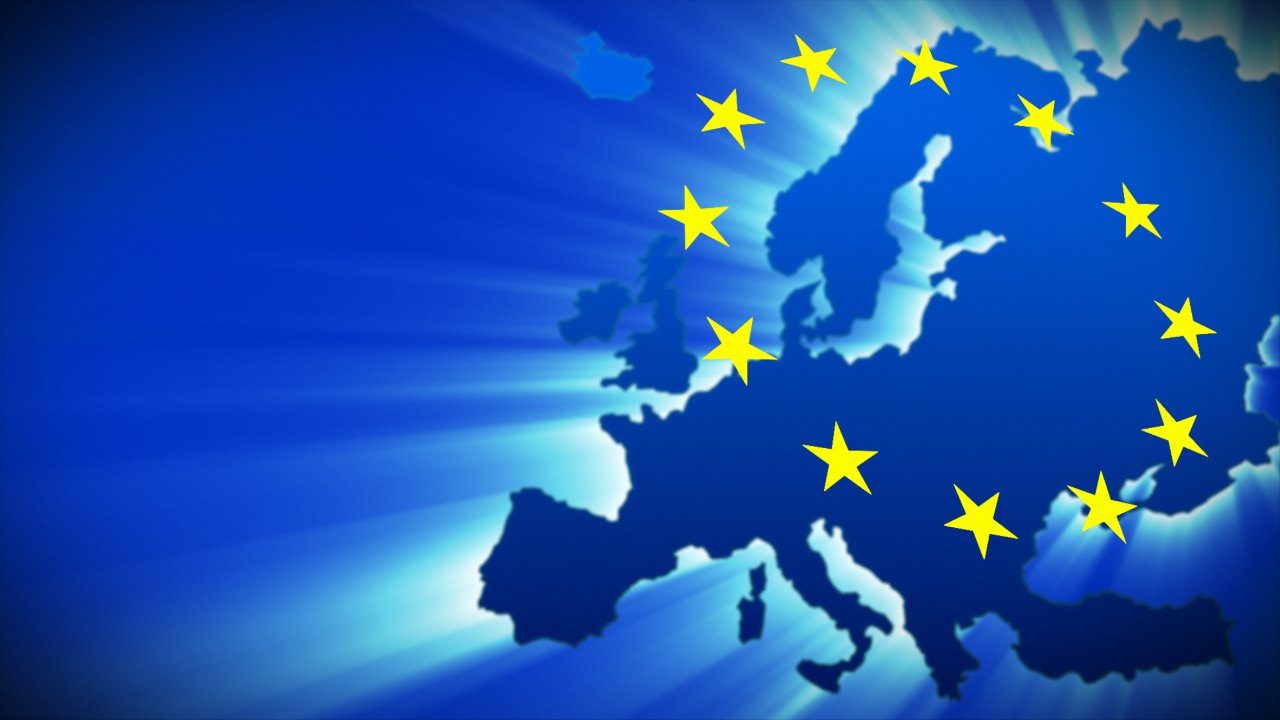 «РОЗВИТОК ЛЮДСЬКОГО ПОТЕНЦІАЛУ»
http://www.minregion.gov.ua/decentralization/http-www-minregion-gov-ua-wp-content-uploads-2017-09-zaklyuchenie-png/
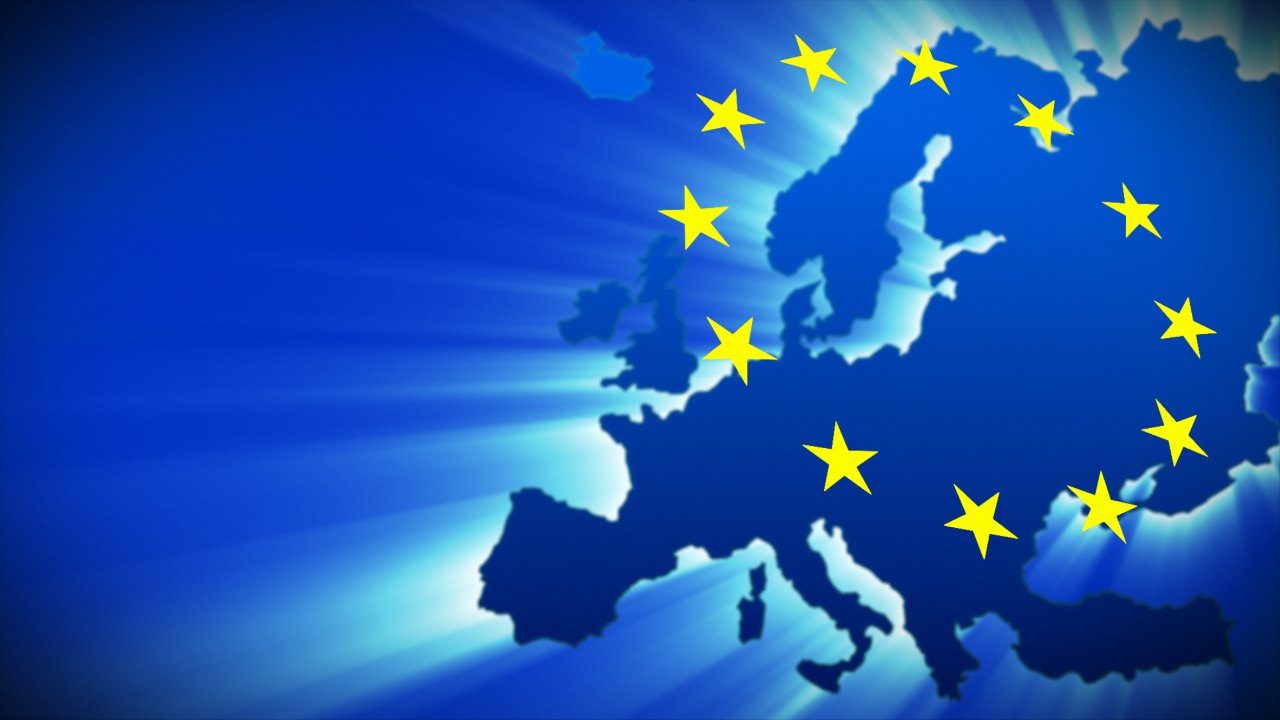 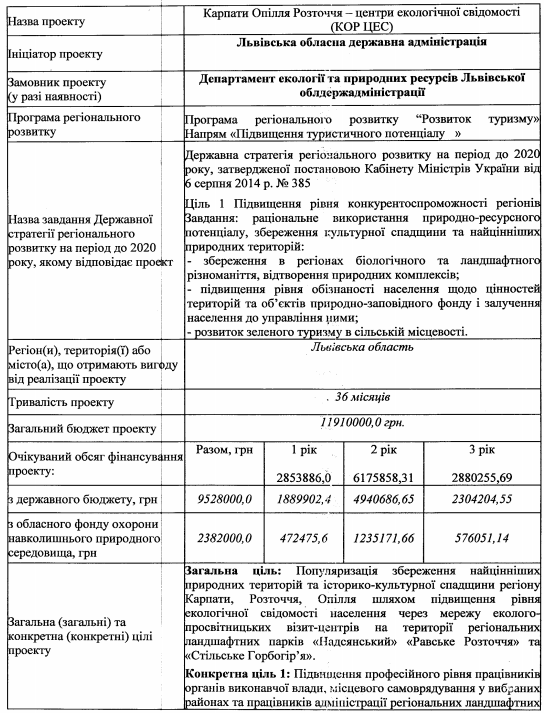 «РОЗВИТОК ТУРИЗМУ»
http://www.minregion.gov.ua/decentralization/http-www-minregion-gov-ua-wp-content-uploads-2017-09-zaklyuchenie-png/
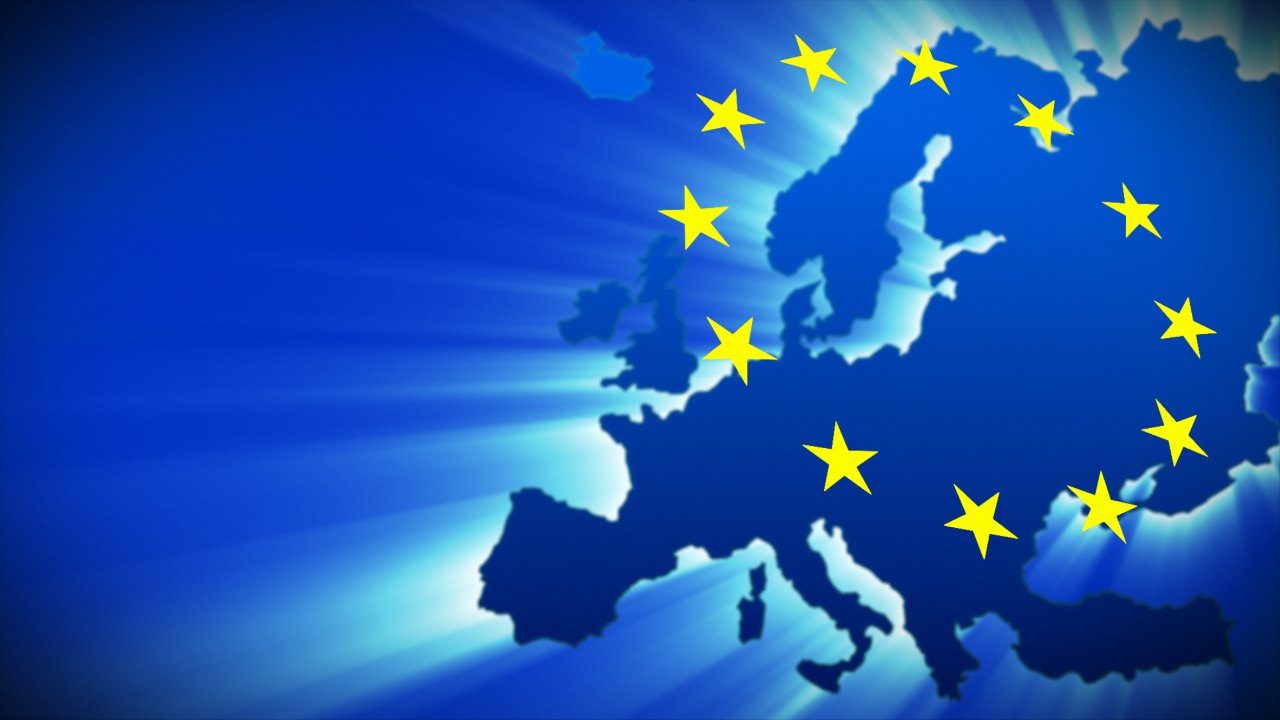 «ЗАГАЛЬНОУКРАЇНСЬКА СОЛІДАРНІСТЬ»
http://www.minregion.gov.ua/decentralization/http-www-minregion-gov-ua-wp-content-uploads-2017-09-zaklyuchenie-png/
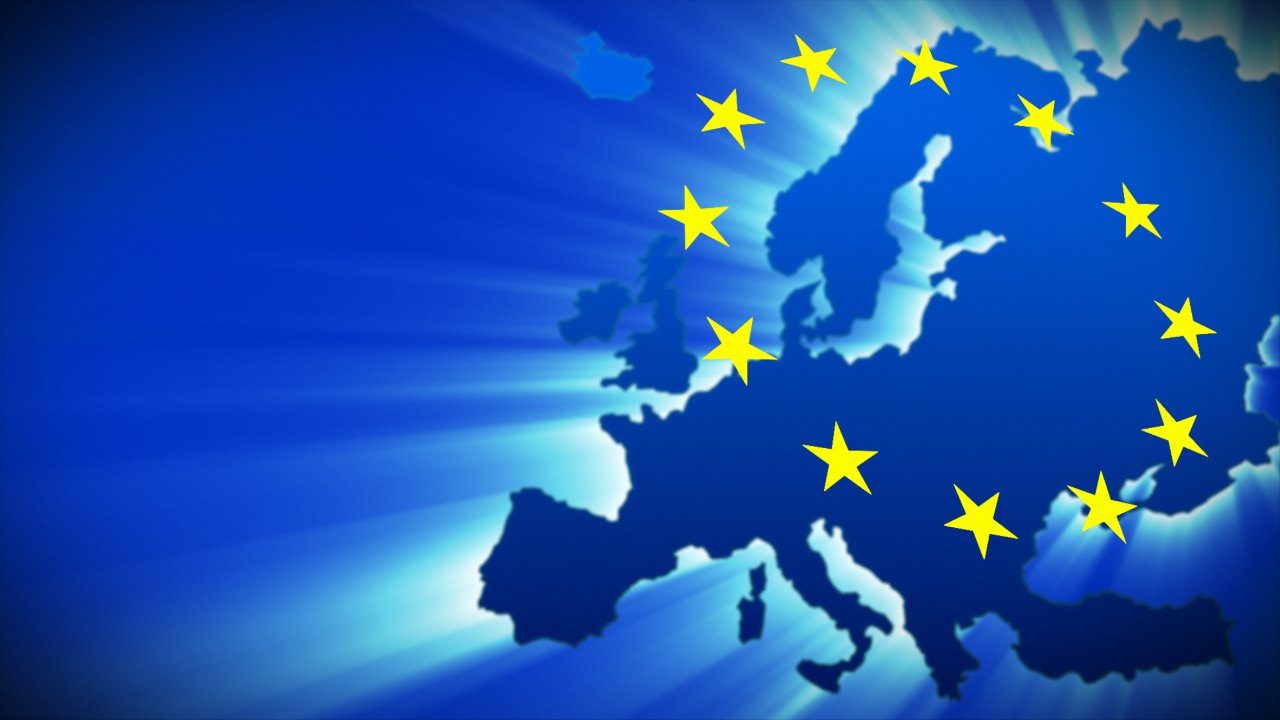 Початок проекту. Інтереси заявників
Стратегія розвитку громади
План реалізації 
(перелік проектів)
https://i.factor.ua/ukr/journals/ms/2016/august/issue-8/article-20453.html
ІНТЕРЕСИ ДОНОРА (ПРІОРИТЕТИ)
ІНТЕРЕСИ ЗАЯВНИКА
(ОСНОВНІ ПРОБЛЕМИ)
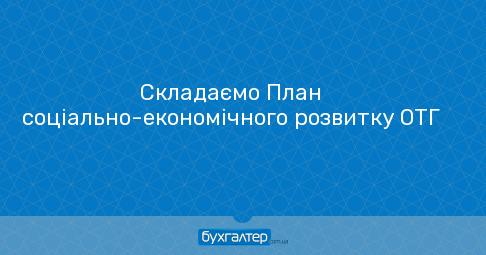 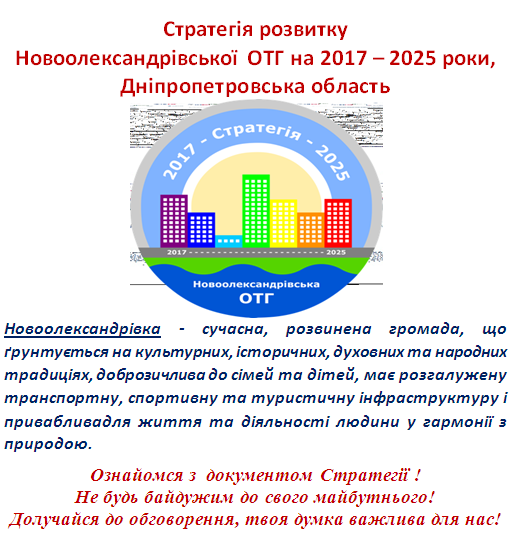 20
Перелік перспективних проектів
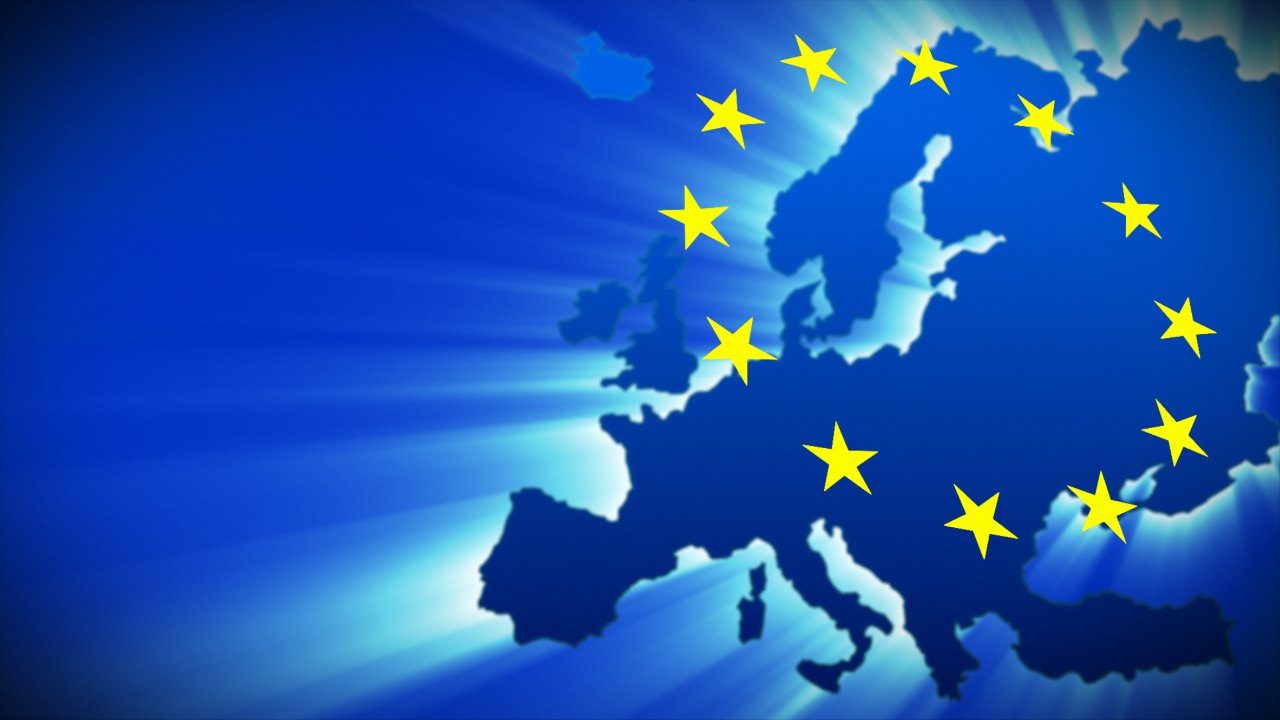 СТРАТЕГІЯ РОЗВИТКУ ГРОМАДИ
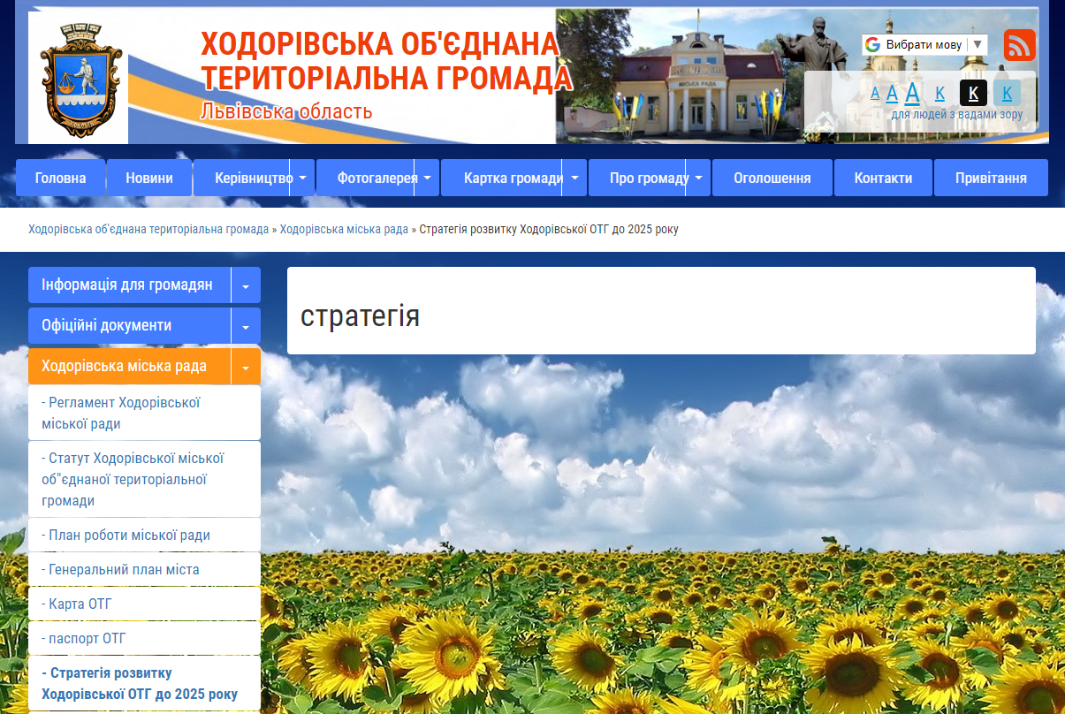 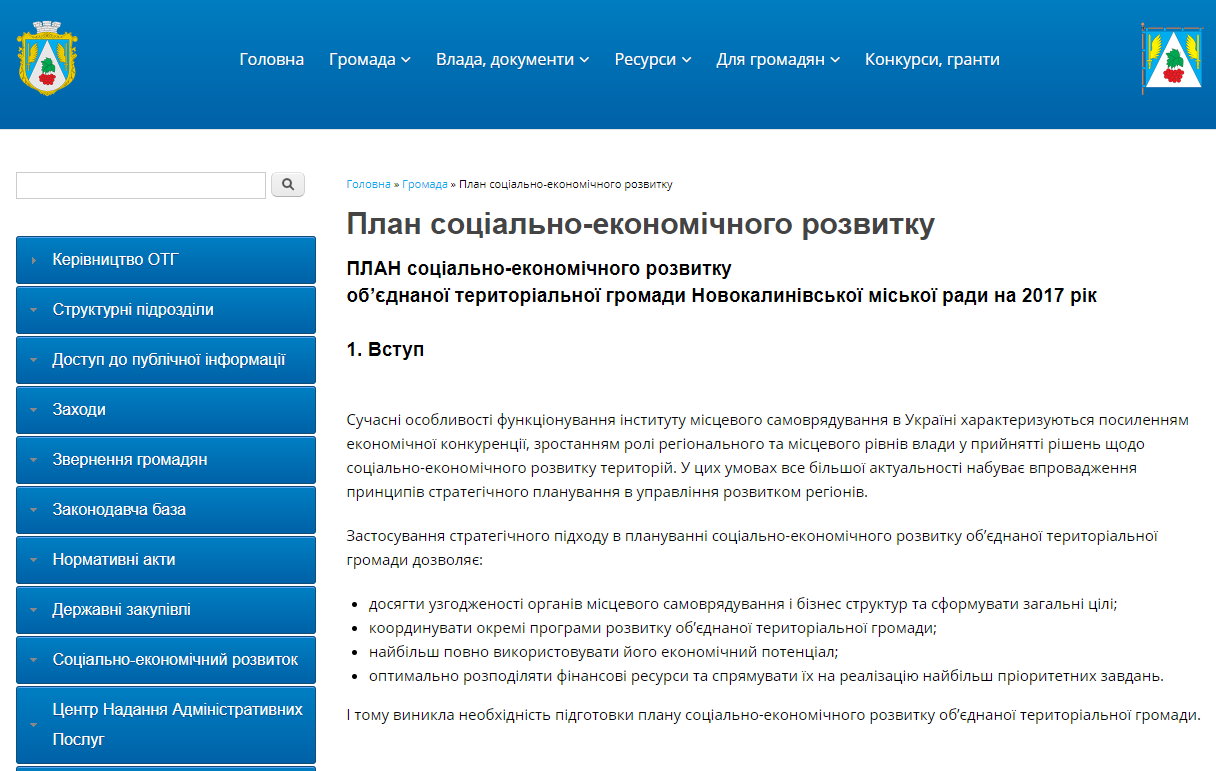 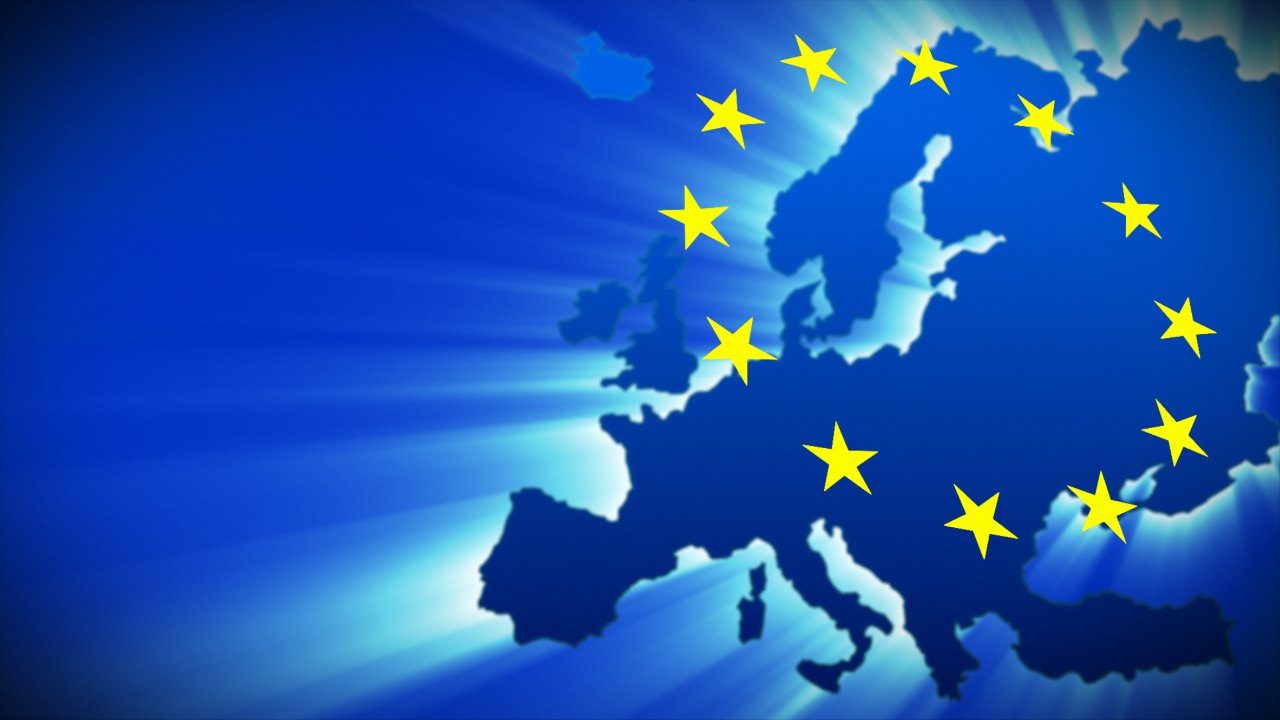 Початок проекту. Вивчаємо донора
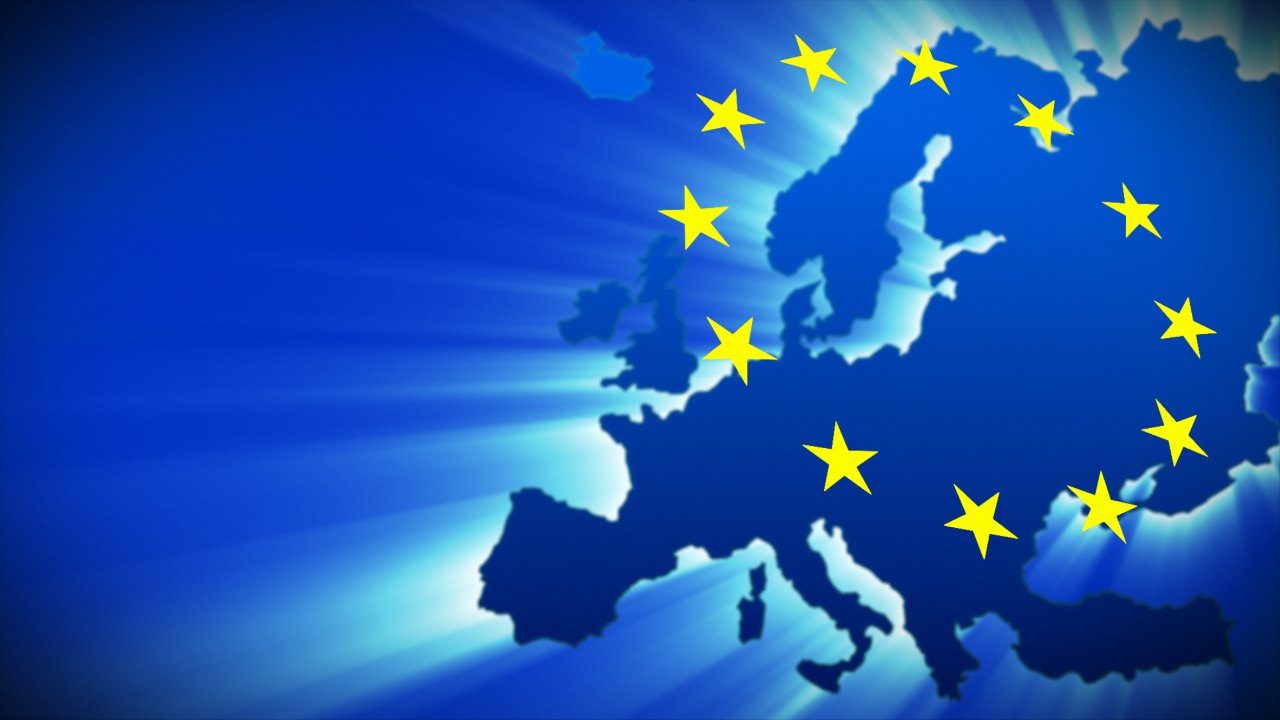 УГОДА ПРО ФІНАНСУВАННЯ
Стаття 1 
1.1. ЄС погоджується здійснити фінансування, а Бенефіціар погоджується прийняти фінансування для нижченаведеного заходу бюджетної підтримки:
Назва: Програма підтримки секторальної політики - Підтримка регіональної політики України
1.2. Загальна кошторисна вартість цього заходу складає 55 000 000 євро:
перший транш в 2016 році – 23 млн євро, 
другий транш в 2017 році – 12,5 млн євро, 
третій транш в 2018 році – 12,5 млн євро
Загальна сума коштів, які спрямовуються для реалізації проектів 
600,75 млн. грн. (І транш)
Наступні особливі умови для ІІ і ІІІ траншів:
Здійснюється стабільне і передбачуване фінансування регіонального розвитку;
Зміцнено фінансову автономію місцевого самоврядування;
Підвищено рівень конкурентоспроможності регіонів;
Покращено територіальну соціально-економічну згуртованість.
ІНТЕРЕСИ заявника
ІНТЕРЕСИ ДОНОРА
(ОСНОВНІ ПРІОРИТЕТИ)
24
Інтереси донора
Тенденція посилення підтримки «розвиткових проектів» з боку міжнародної технічної допомоги і державних програм
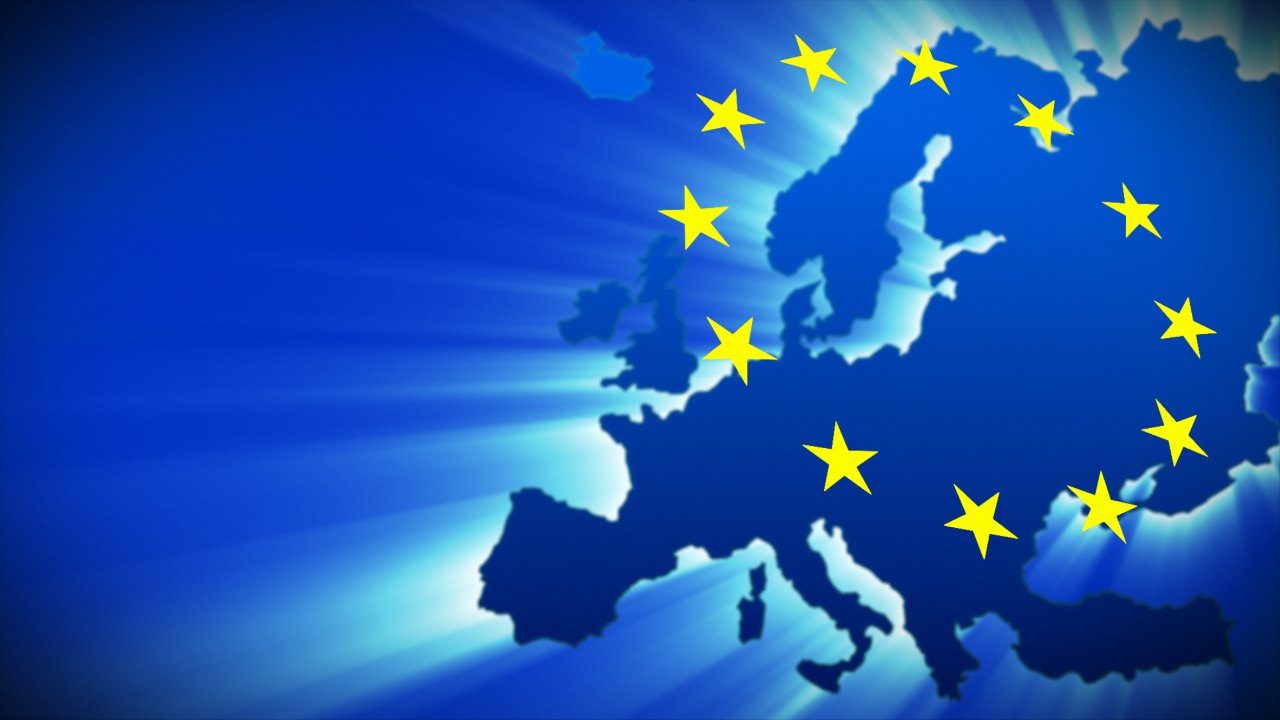 «ІННОВАЦІЙНА ЕКОНОМІКА ТА ІНВЕСТИЦІЇ»
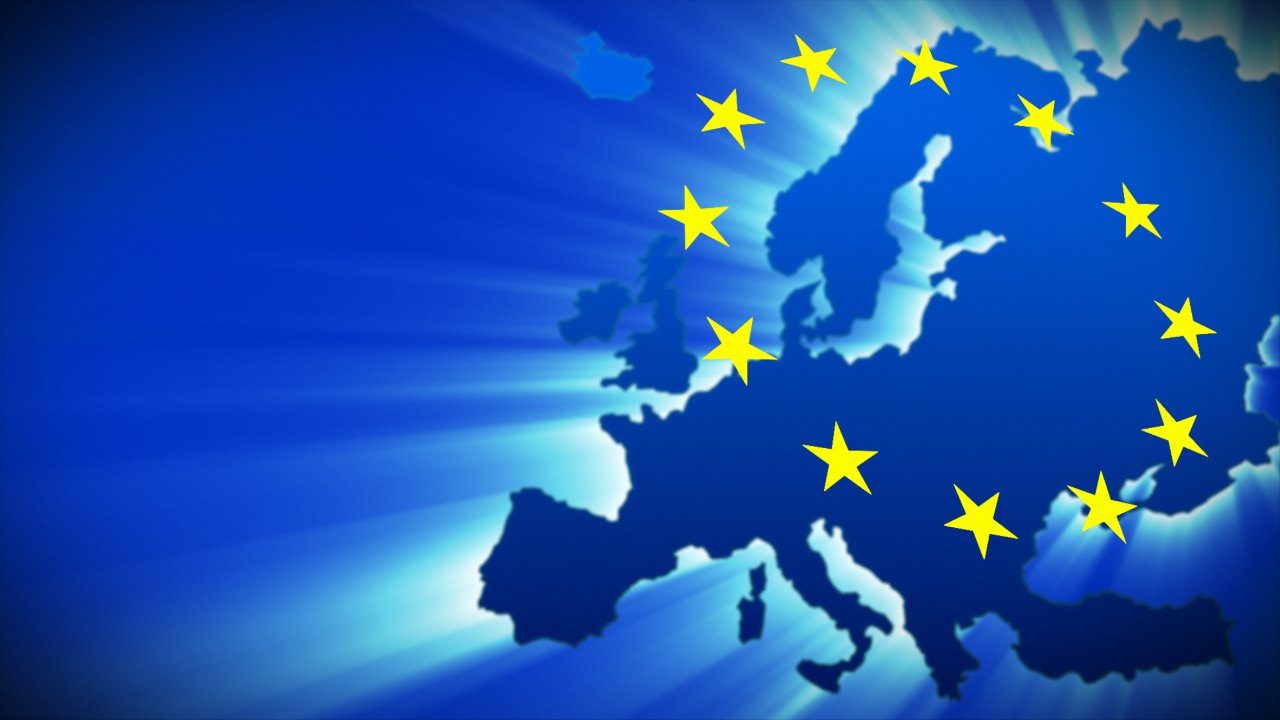 «СІЛЬСЬКИЙ РОЗВИТОК»
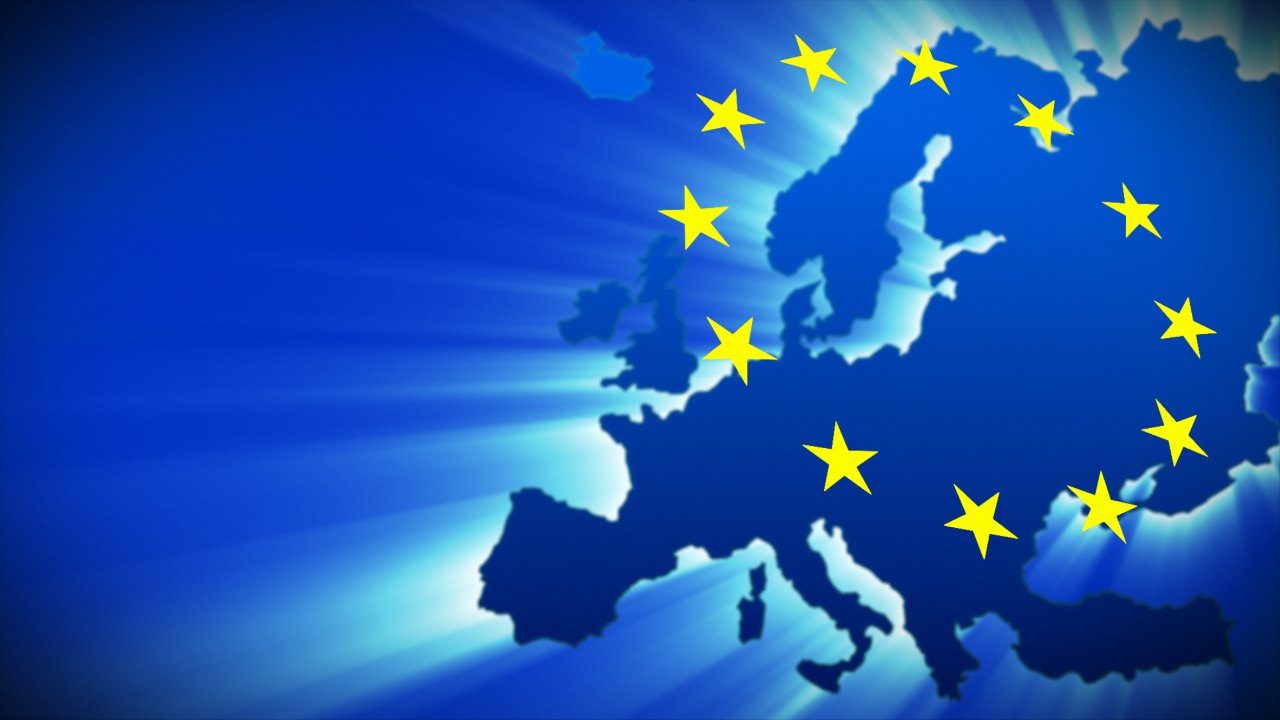 «РОЗВИТОК ЛЮДСЬКОГО ПОТЕНЦІАЛУ»
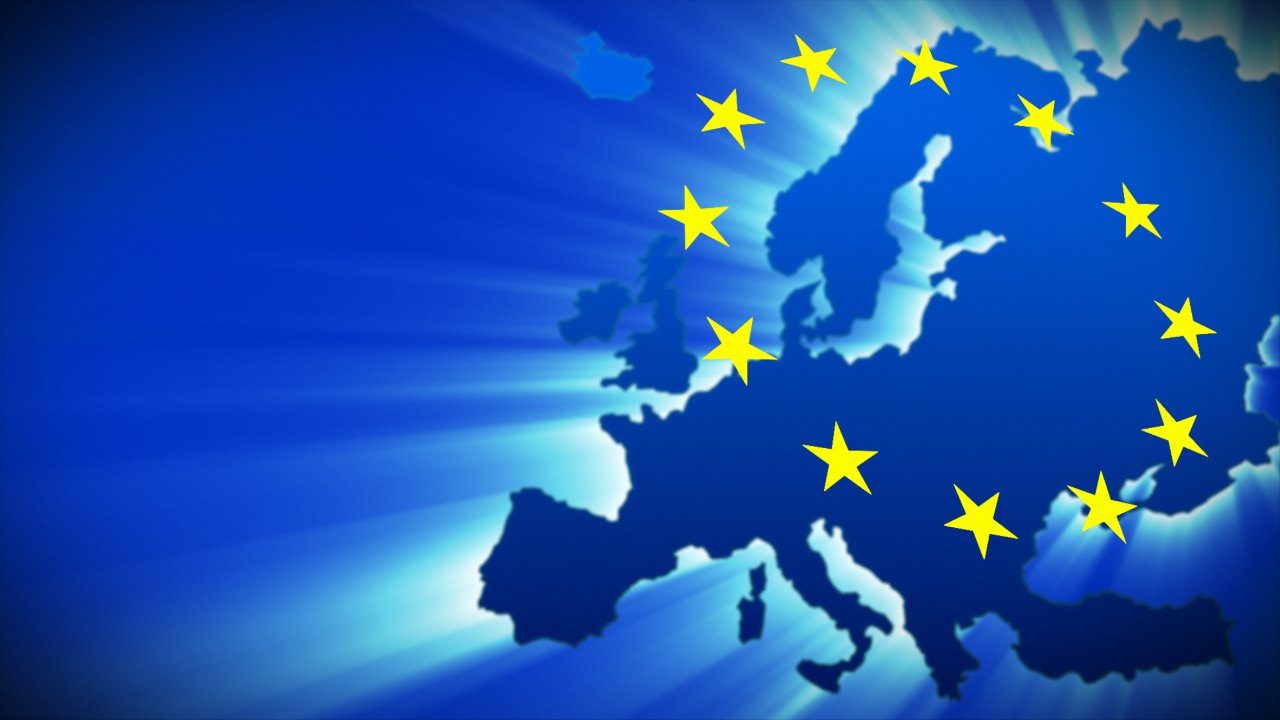 «РОЗВИТОК ТУРИЗМУ»
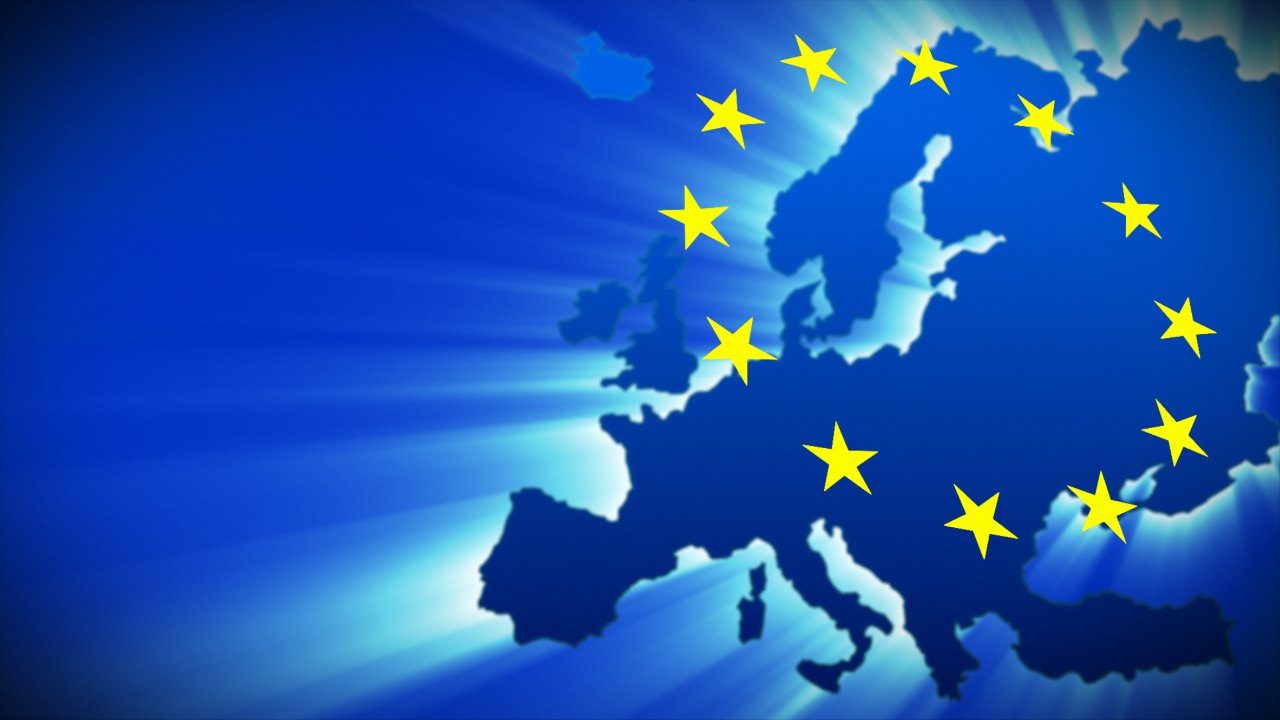 «ЗАГАЛЬНОУКРАЇНСЬКА СОЛІДАРНІСТЬ»
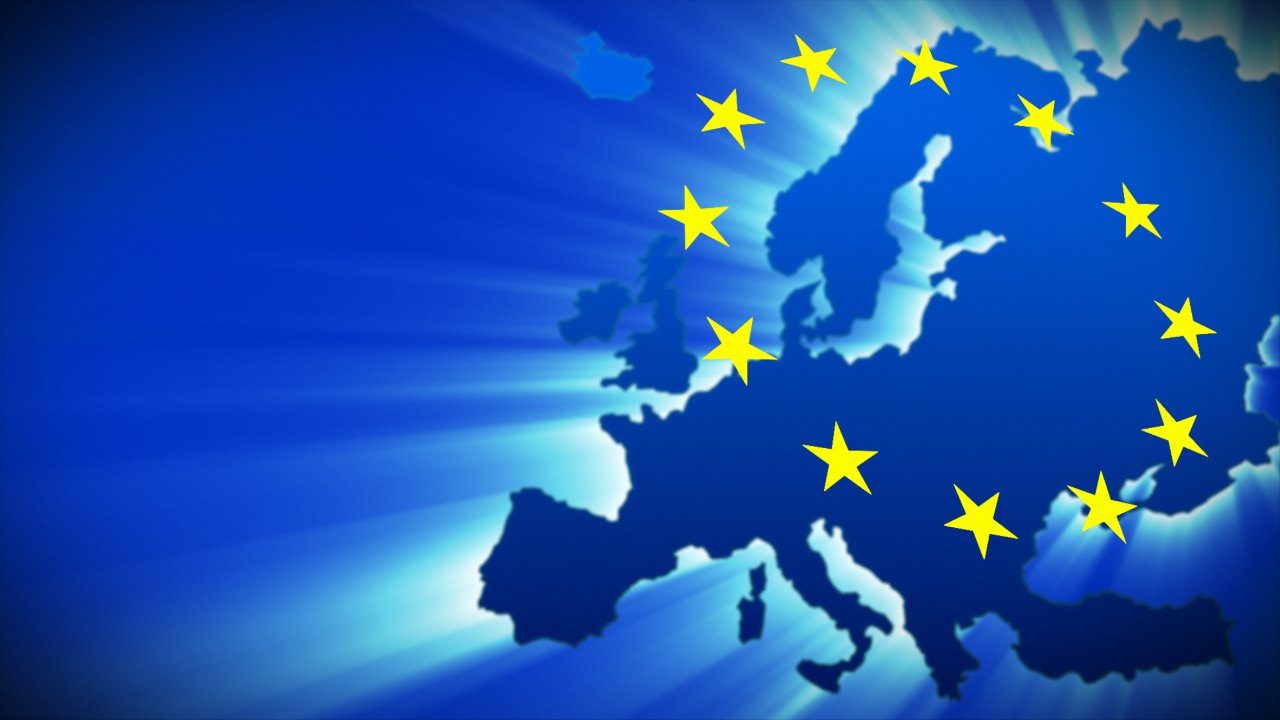 ЗАЯВНИКИ «Сект.реформи»
Замовник проекту 
центральний або місцевий орган виконавчої влади, державна, комунальна установа чи організація

Визначається ініціатором проекту  та відповідає за підготовку і реалізацію такого проекту, виконання функцій замовника будівництва

Ініціатор проекту 
центральний орган виконавчої влади, Рада міністрів Автономної Республіки Крим, обласна, Київська та Севастопольська міська держадміністрація, до компетенції яких належить реалізація державної політики у відповідній сфері чи регіоні

Звертається до Мінрегіону із заявкою на участь у конкурсному відборі проектів та здійснює моніторинг реалізації проекту
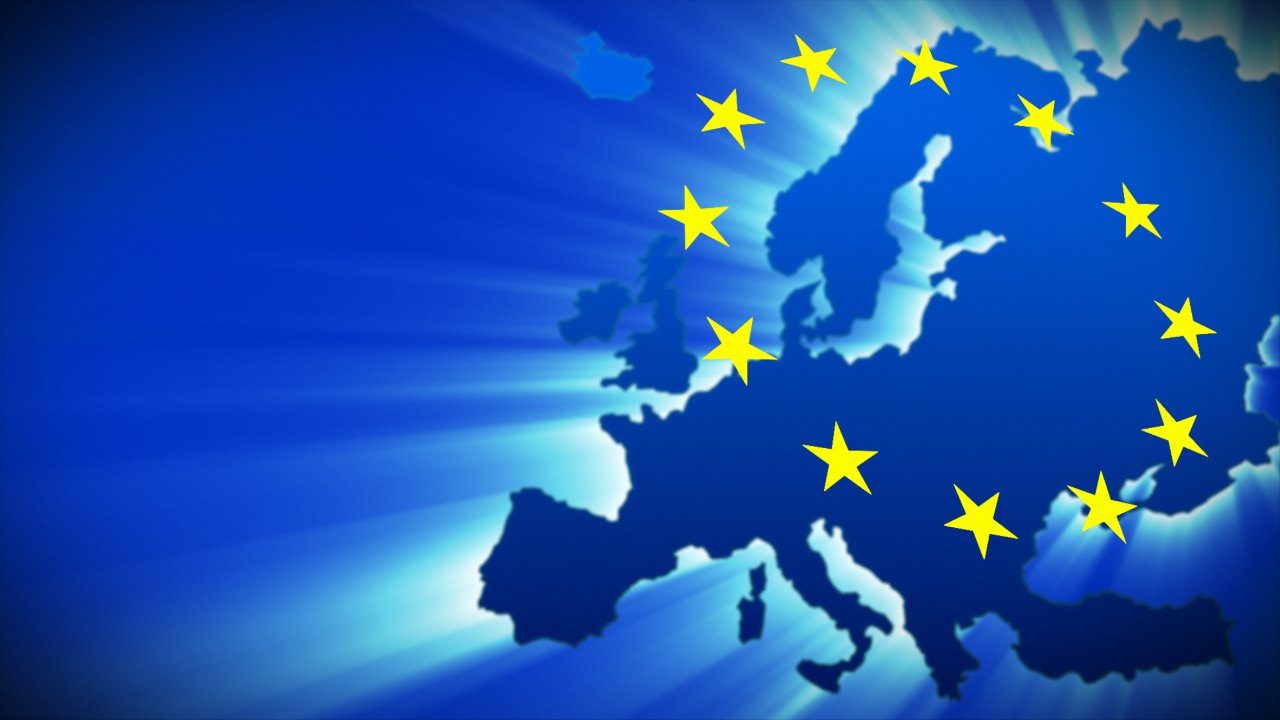 ПАРТНЕРИ «Сект.реформи»
Партнери, за наявності, тобто суб’єкти публічного і приватного права, які спільно із ініціатором та замовником проекту беруть участь у розробці та реалізації проектів на умовах, передбачених у заявці - можуть бути:
територіальні органи центральних органів виконавчої влади, бюджетні установи, що належить до сфери управління центральних органів виконавчої влади, 
НАН України та галузеві академії наук, 
вищі навчальні заклади, 
торгово-промислові палати, 
неурядові (громадські та благодійні організації), аналітичні центри, галузеві та професійні асоціації, державні та комунальні організації, установи, підприємства тощо.
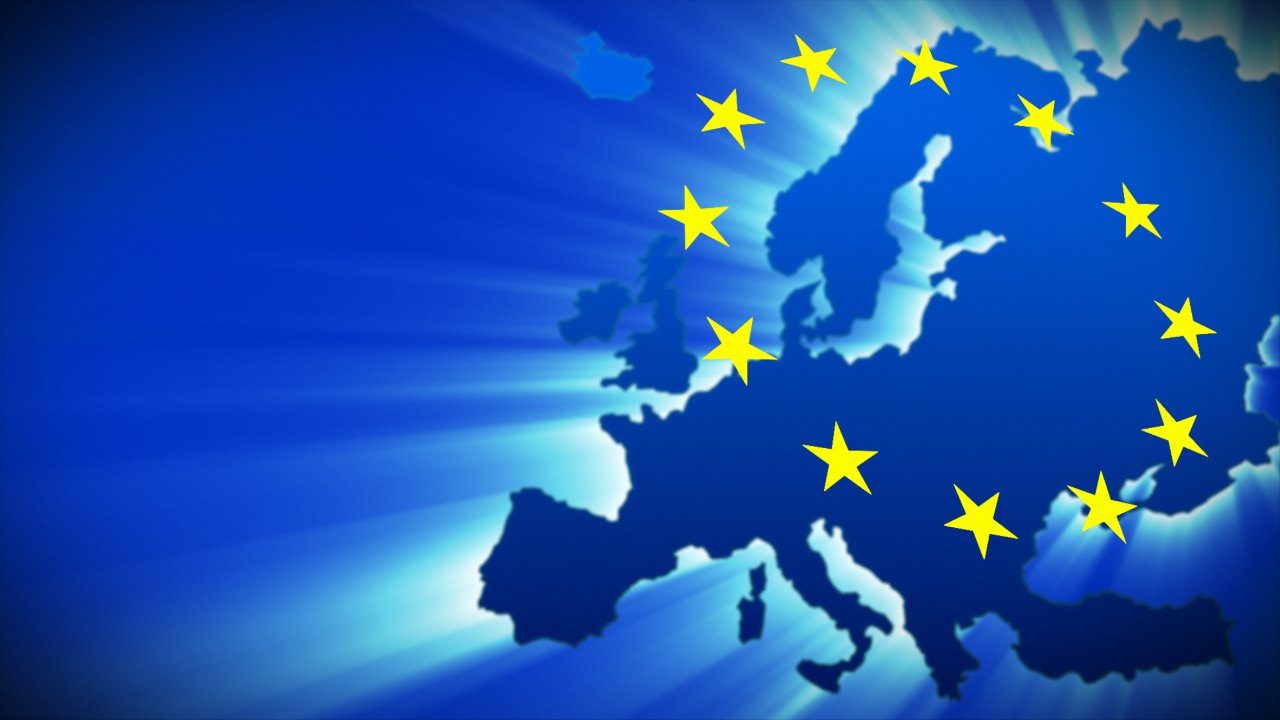 ВИДИ ДІЯЛЬНОСТІ
Види діяльності можуть включати в себе поєднання наступних заходів, але не обмежуються ними:
1.Організація публічних заходів (громадські презентації, конференції, форуми, круглі столи, дискусії, дебати та ін.).
2.Публікація і розповсюдження інформаційних матеріалів, друкованих та електронних видань, брошур тощо
3.Роботи, пов’язані з будівництвом, ремонтом, встановленням (облаштуванням) інфраструктури та наглядом за будівництвом.
4.Закупівля обладнання, устаткування.
5.Придбання послуг, включаючи виготовлення ПКД, консультаційні ТЕО, технічну експертизу і т.д.).
6.Навчальні заходи (тренінги, семінари, навчальні візити тощо).
7.Створення та розвиток інституцій та мереж в економічній, соціальній та інших сферах.
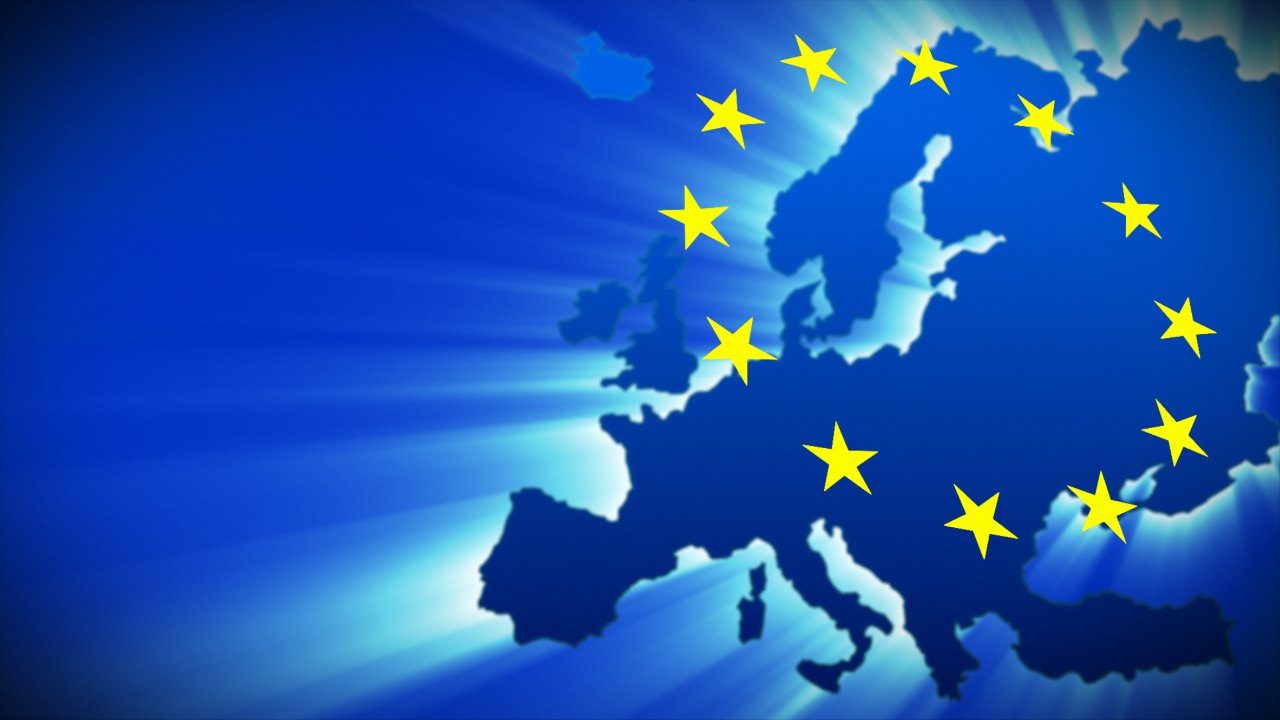 ВИДИ ДІЯЛЬНОСТІ
Наступні види діяльності є неприйнятними:
проекти, орієнтовані виключно або головним чином на надання індивідуальної фінансової підтримки для участі в семінарах, конференціях, конгресах; 
проекти, пов'язані виключно або головним чином з індивідуальною фінансовою підтримкою на навчання або відвідування навчальних курсів; 
проекти, спрямовані на закупівлю товарів будь-якого виду, що становлять більше 60% бюджету; 
проекти, спрямовані на будівництво, що становлять більше 80% бюджету.
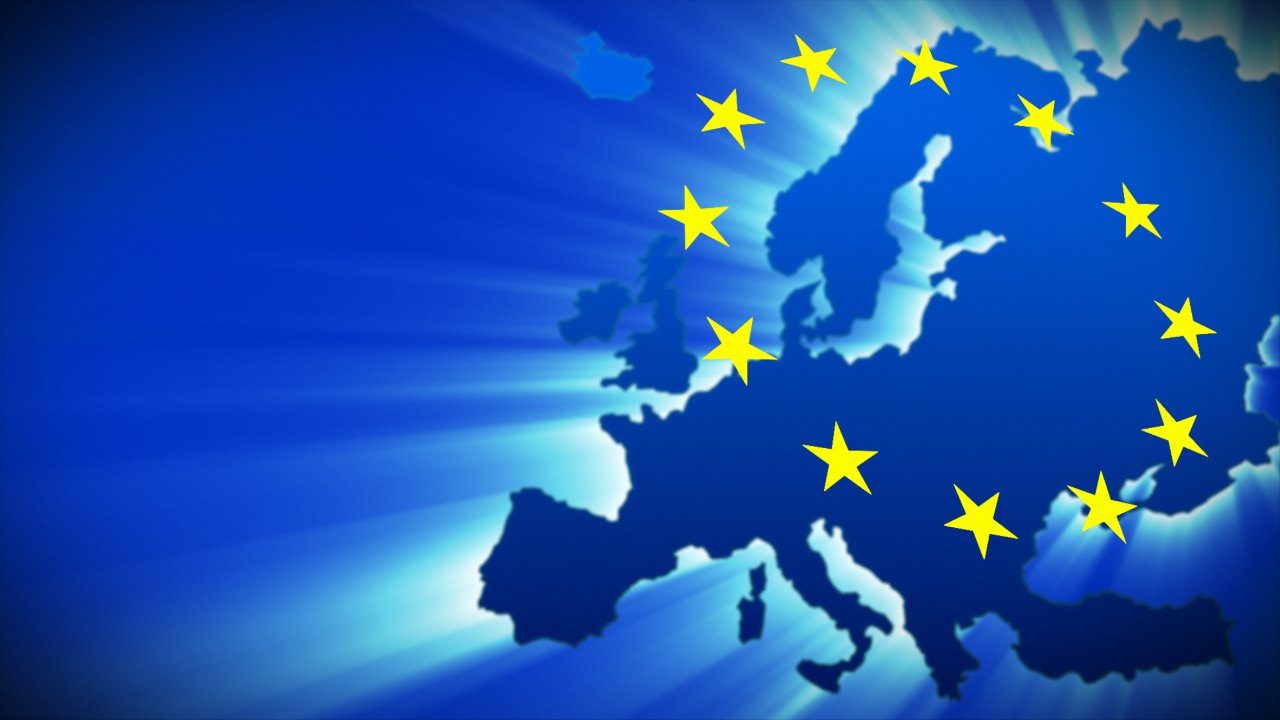 Співфінансування проекту
Співфінансування проекту
Є обов’язковою умовою. При цьому внески, у випадках планування безпосереднього справляння грошових внесків, повинні становити не менше 10 % від вартості проекту, а в негрошовій формі – не менше 20 % від вартості проекту. Внески в натуральній формі з боку ініціатора/замовника проекту або партнера(-ів) (нерухоме та рухоме майно, товари або послуги), передбачені в заявці відносяться до прийнятних витрат і можуть розглядатися в якості співфінансування за умови, що вони оцінювалися виключно на підставах, визначених чинним законодавством.
Внесок має бути обов’язково зроблений у необхідний для реалізації проекту термін.
Загальний обсяг співфінансування, задекларований у заявці, не може бути зменшений.
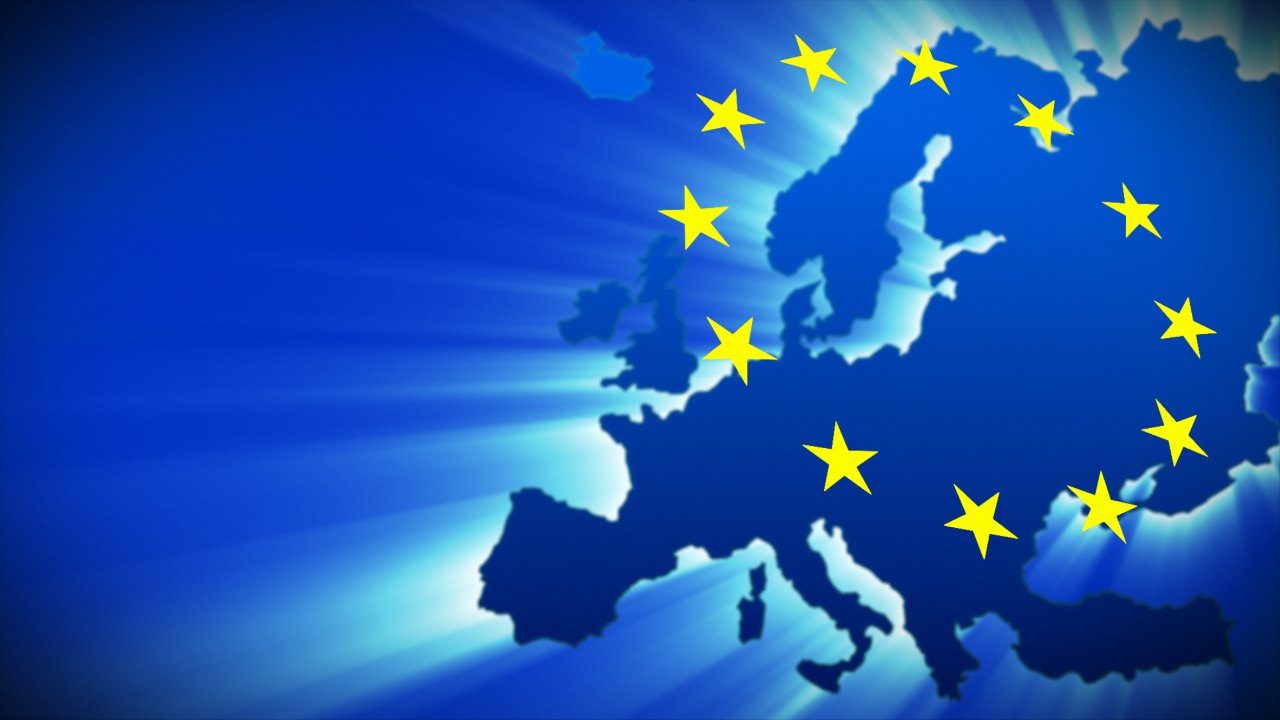 ВИБІР ТЕМИ ПРОЕКТУ
ВИБІР ТЕМИ ПРОЕКТУ
Розвиток туристичної та соціальної інфраструктури на базі палацу Страхоцьких – пам’ятки архітектури поч.ХІХстоліття Мостиської міської ради
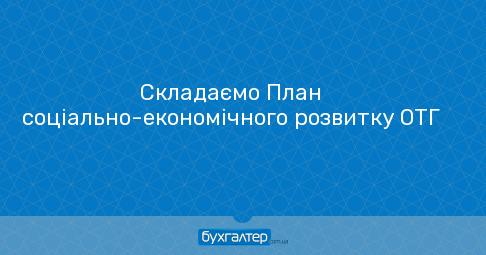 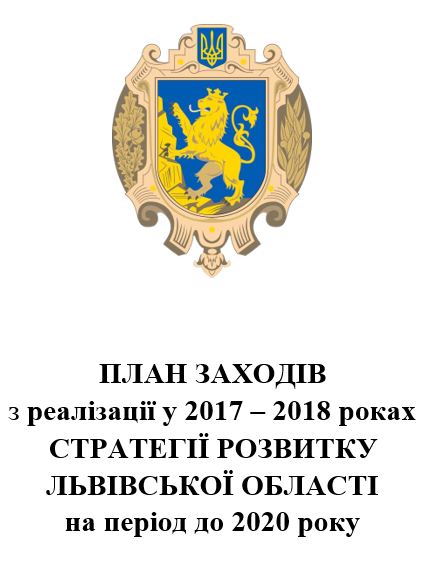 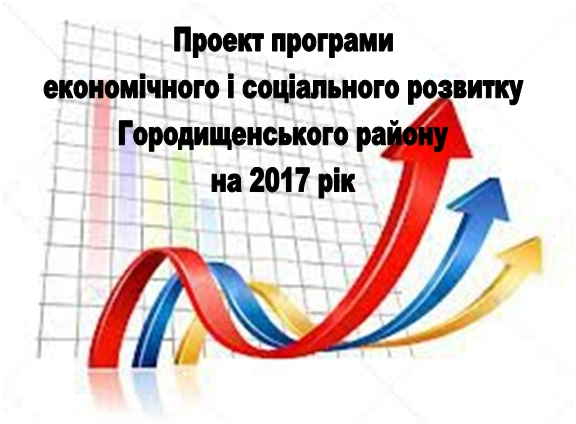 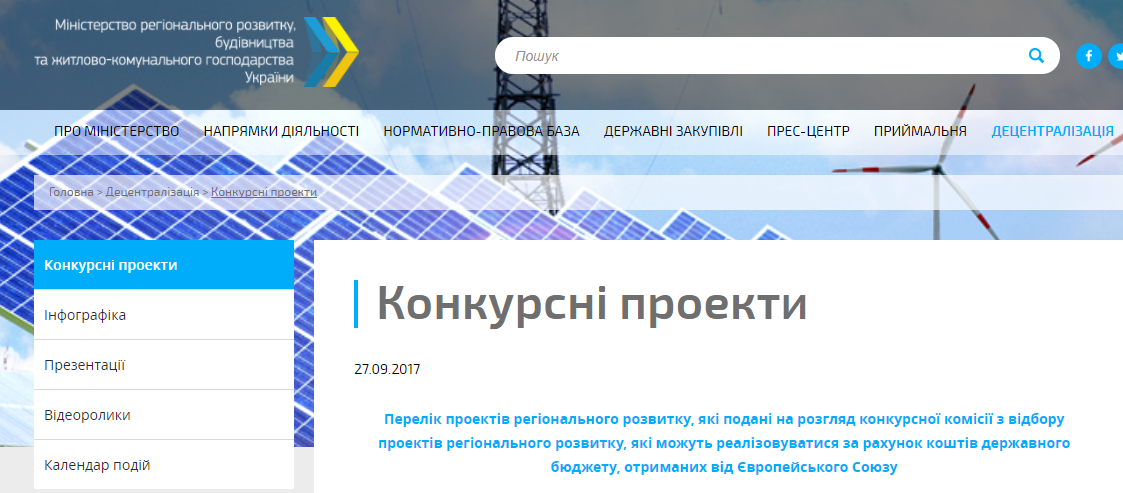 Додаток 1
Вправа
ПЛАН ЗАХОДІВ – 2017-2018
5
Проектні ідеї
стратегічних цілей
5
63,6
млрд грн
робочих груп
110
експертів
46,5
млрд грн
ПОЧАТОК
розпорядження голови ОДА про розробку від 16.05.2016  №284
ЗАВЕРШЕННЯ
рішення облради про затвердження 21.03.2017 № 394
Додаток 1
ПЛАН ЗАХОДІВ – 2017-2018: КЛЮЧОВІ ПРОБЛЕМИ РЕАЛІЗАЦІЇ
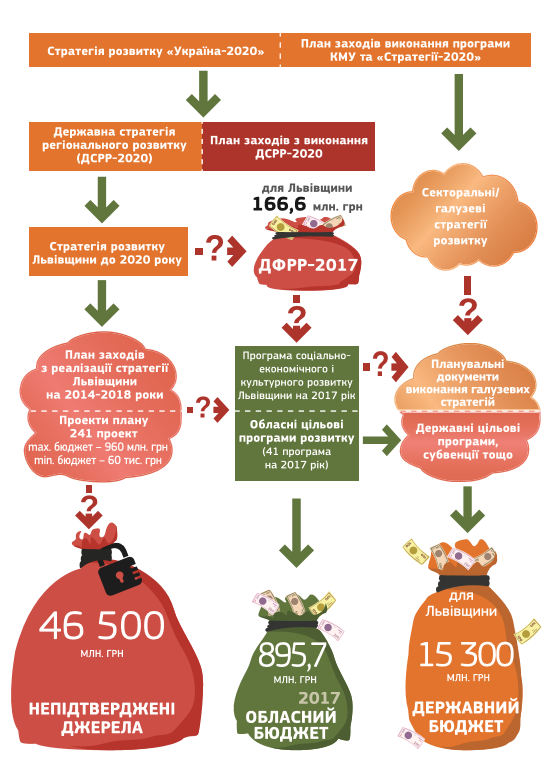 Відсутність «горизонтальних зв'язків» – між проектами, програмами, бюджетами

Нереальні обсяги фінансування проектів

Відсутність конкретних виконавців

Нерозуміння суті документу  (не необов'язковість  бюджетного фінансування)
ПЛАН ЗАХОДІВ – 2017-2018: 
ПОПЕРЕДНІ ПІДСУМКИ 2017 РОКУ
ДОРОЖНЯ КАРТА РОЗРОБКИ ПЛАНУ ЗАХОДІВ2019-2020
01.07.2018
01.04.2018
01.09.2018
Набір пропозицій
01.10.2018
Подання в обласну раду
Оголошення
Громадське обговорення в робочих групах
Формування робочих груп
01.06.2018
ВИБІР ТЕМИ ПРОЕКТУ
Розвиток туристичної та соціальної інфраструктури на базі палацу Страхоцьких – пам’ятки архітектури поч.ХІХстоліття Мостиської міської ради
5 груп – 
5 проектів
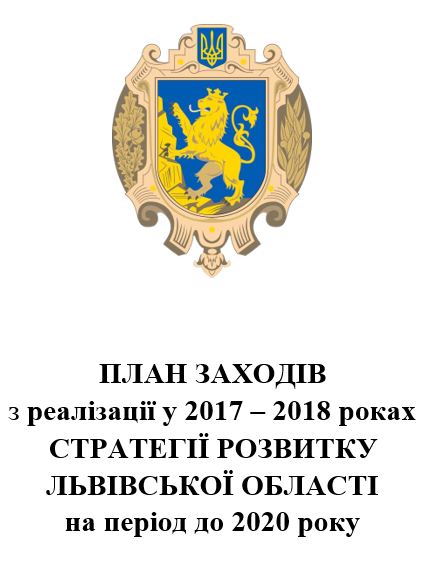 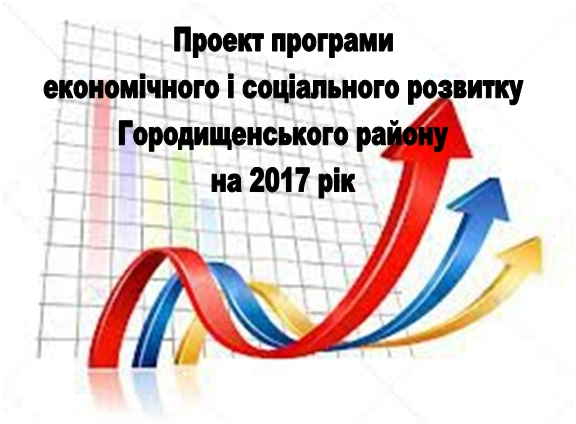 Додаток 1
Вправа
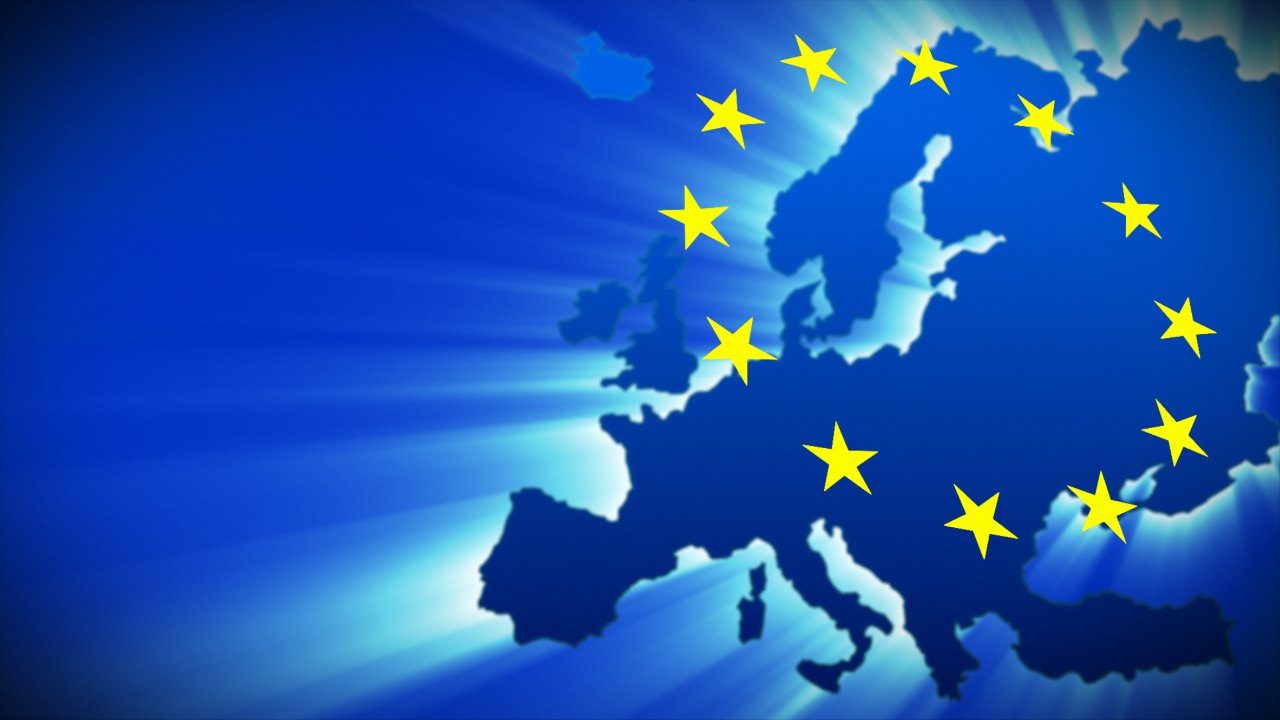 ПІДГОТОВКА ПРОЕКТУ
Організаційна спроможність
ОРГАНІЗАЦІЙНА  СПРОМОЖНІСТЬ
Організаційна спроможність організації у проектній діяльності
Персонал з відповідними компетенціями
Процес координації проектної роботи 
Процес визначення пріоритетів 
Процес оцінки ефективності проектів 
Фінансові ресурси
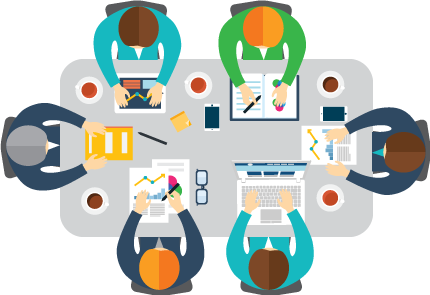 ПРОЕКТ. СТАРТ
44
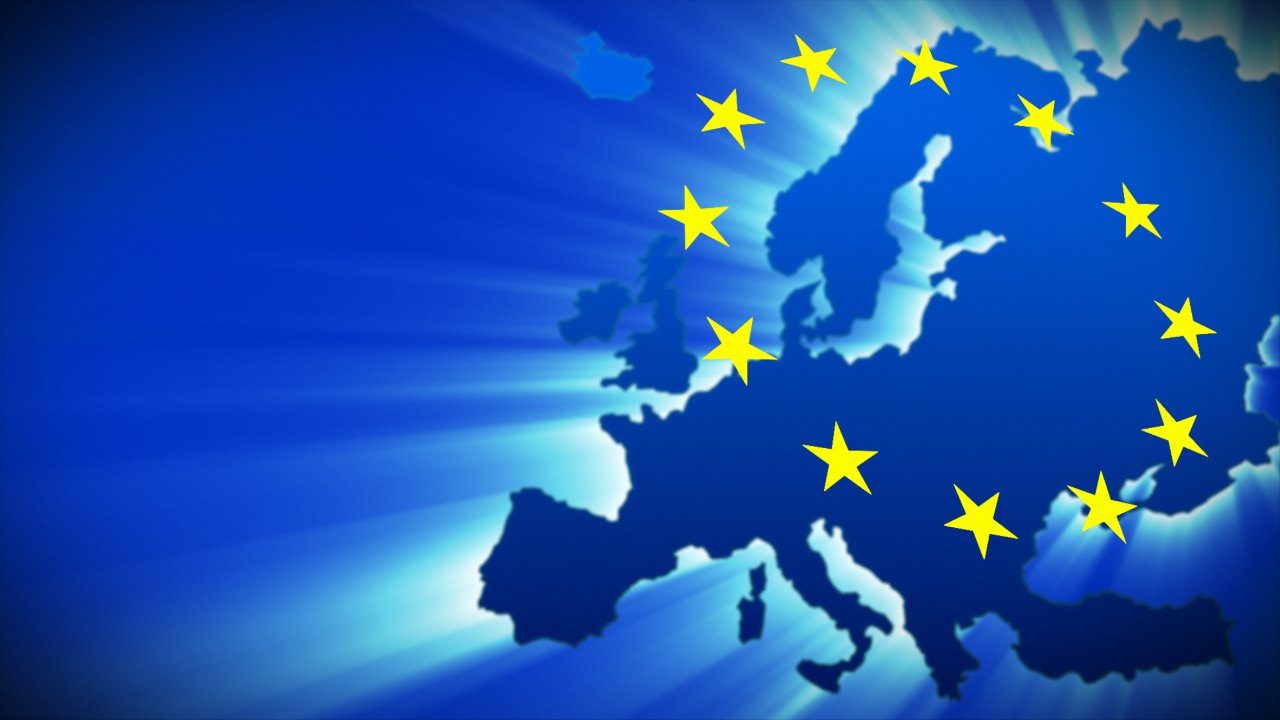 ЗМІСТ ПРОЕКТУ «Сект.реформи»
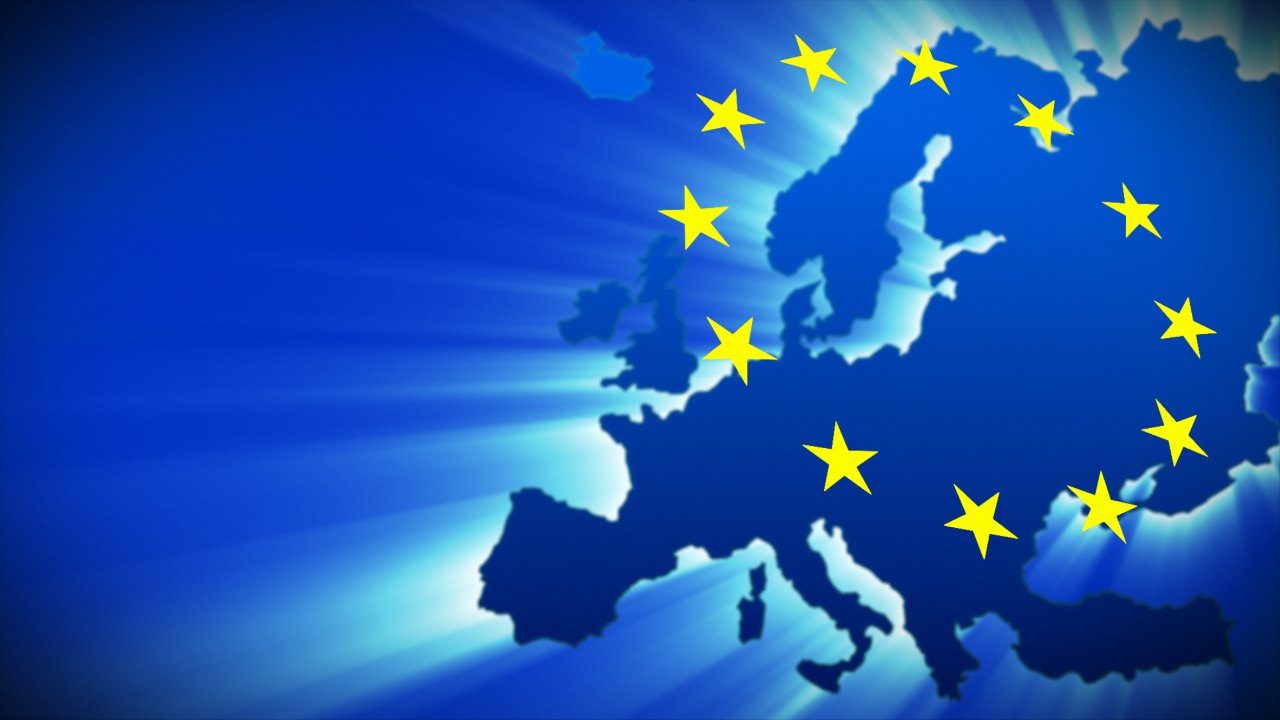 2.1. Актуальність проекту 
(не більше 3 сторінок)
Детальний аналіз конкретної ситуації, що склалася у цільовому регіоні та/або секторі (якщо доцільно, SWOT-аналіз, аналіз ринку); аналіз проблеми, на визначення якої спрямовано проект.

Короткий аналіз можливих варіантів розв’язання проблеми, в тому числі відмови від будь-яких дій, та обґрунтування обраного рішення (проекту)
Підтвердження відповідності проекту завданням ДСРР-2020, Плану заходів на 2015-2017 роки з реалізації ДСРР-2020, Стратегії розвитку Львівщини до 2020 року
Попередня або поточна робота, пов’язана з проблемою, на визначення якої спрямовано проект, та зв’язок між такою роботою та пропонованим проектом.
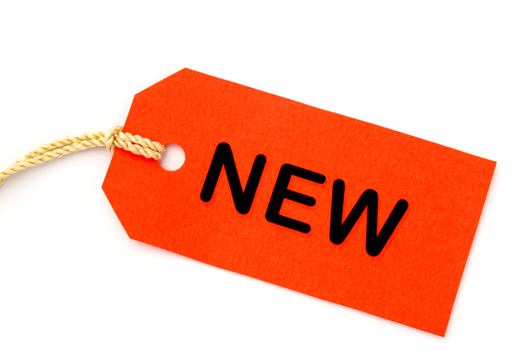 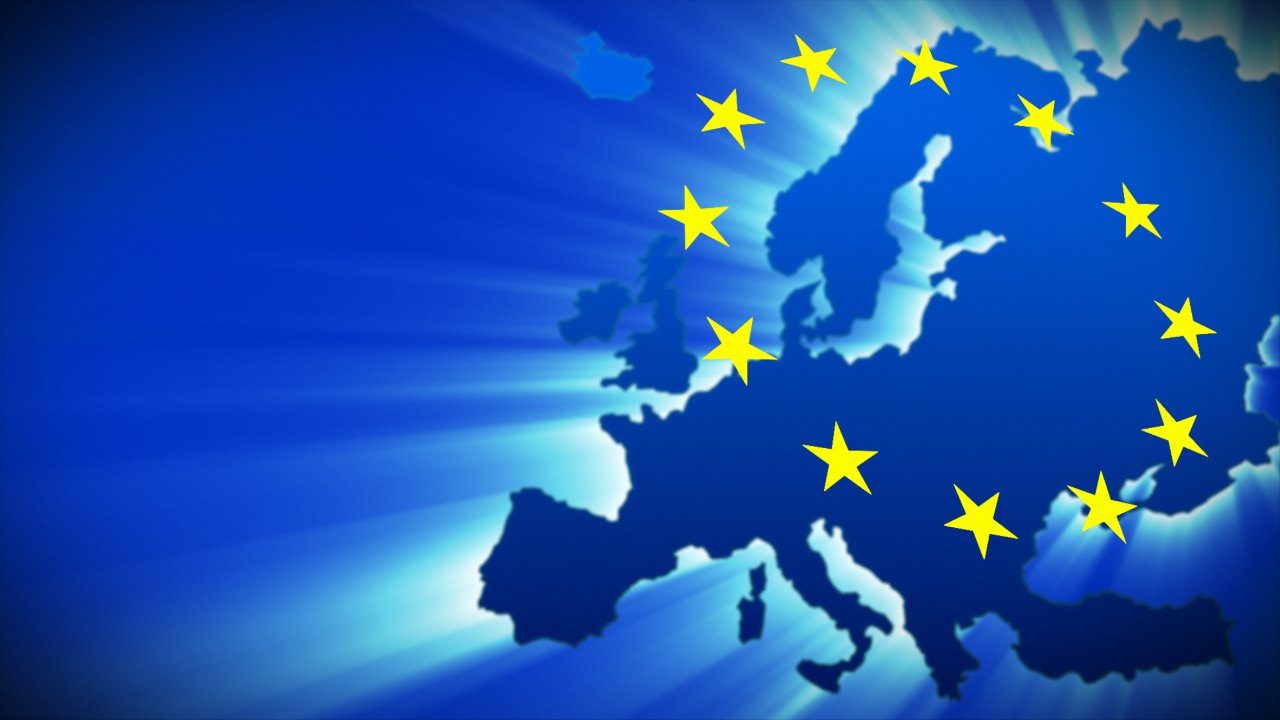 2.1. Актуальність проекту 
(не більше 3 сторінок)
Цільові групи та бенефіціари проекту: критерії відбору та опис кожної з таких цільових груп та кінцевих бенефіціарів (бажано з кількісними даними), їх потреби, відповідність проекту цим потребам, механізм забезпечення їх участі в проекті


Економічна та/або бюджетна ефективність реалізації проекту, економічні вигоди, соціальний вплив, екологічний вплив (наскільки дотичне).
економічна ефективність (на основі аналізу вигід і витрат для окупних проектів наводяться розрахунки чистої приведеної вартості, внутрішня норма дохідності; дисконтований період окупності; індекс прибутковості);
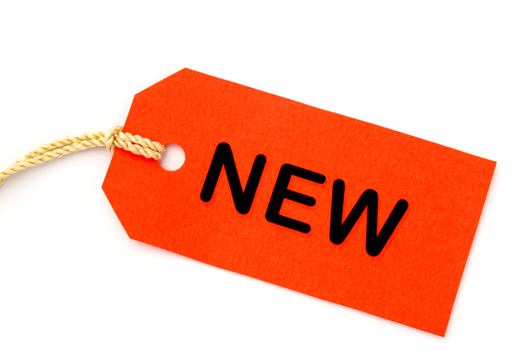 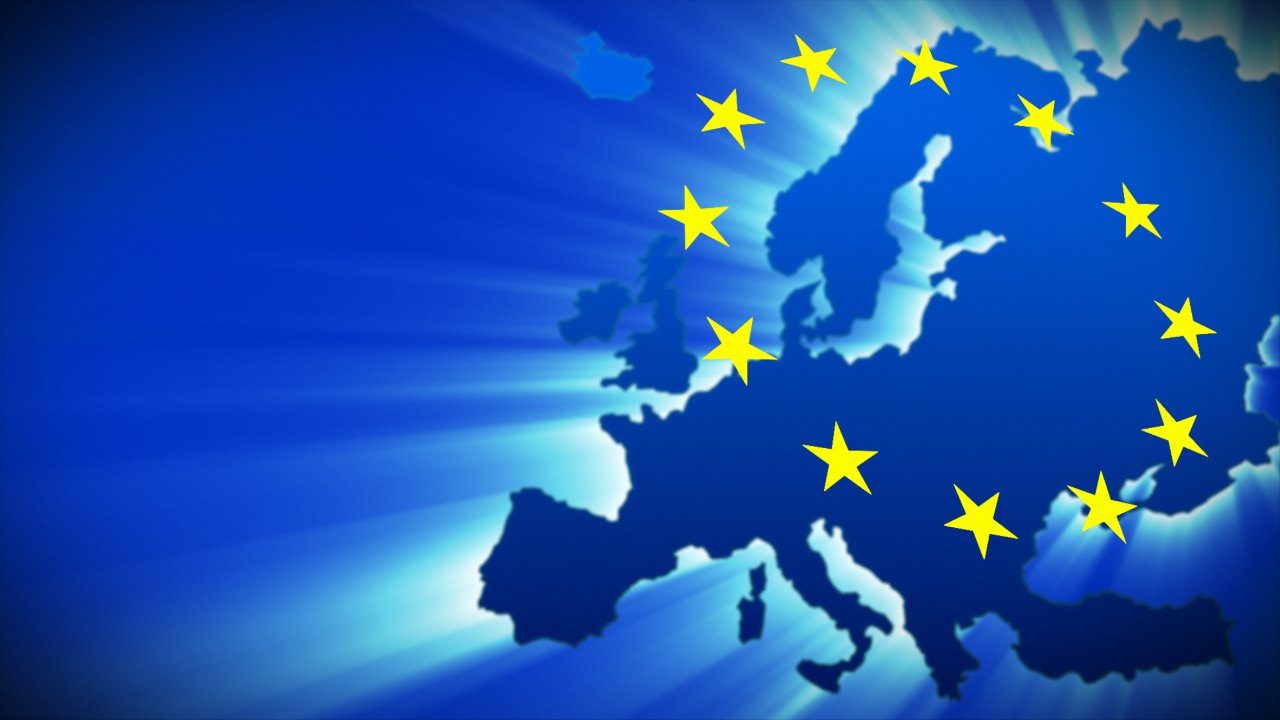 SWOT-аналіз розвитку гірських територій
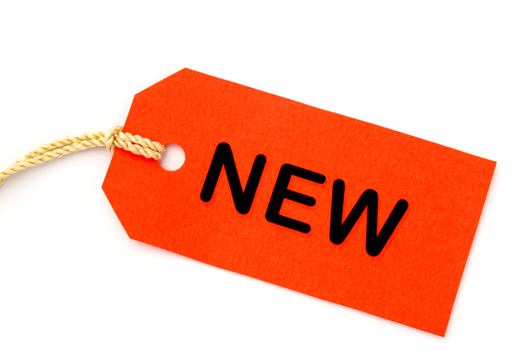 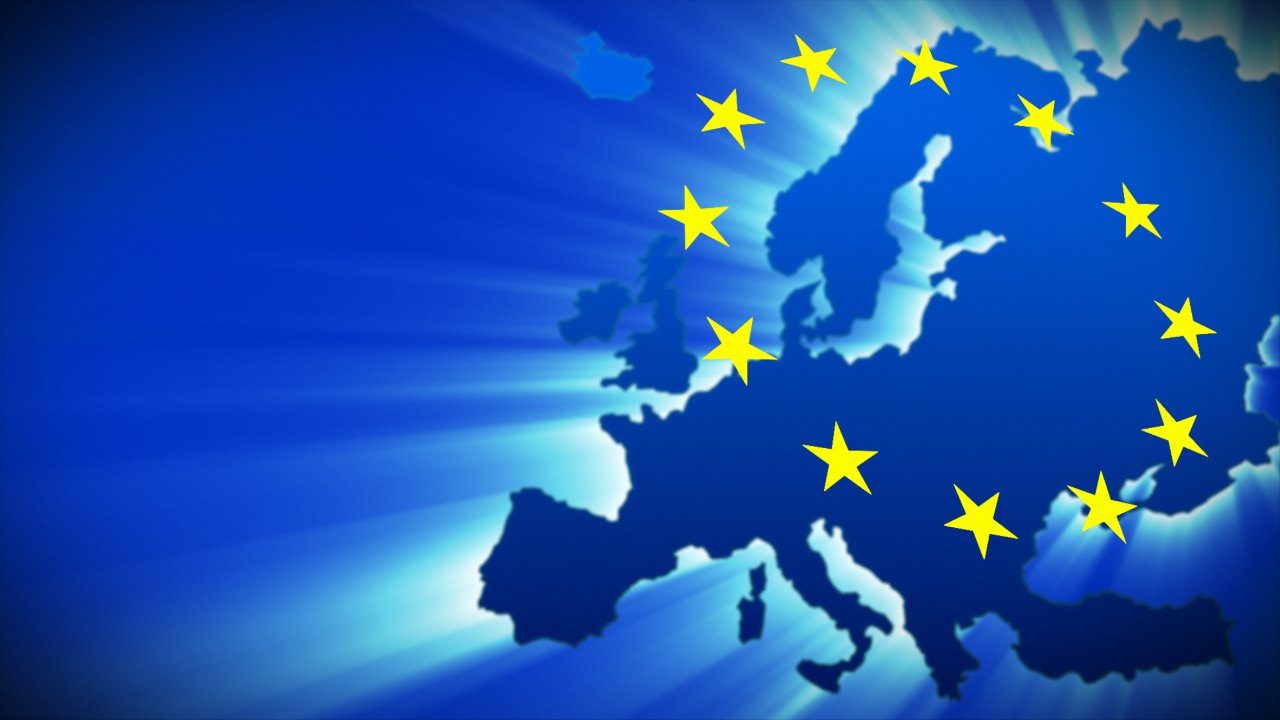 Результати опитування місцевих органів виконавчої влади
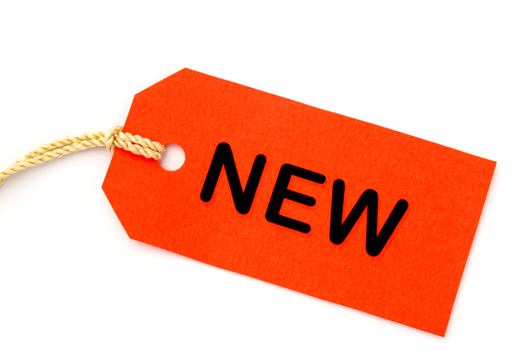 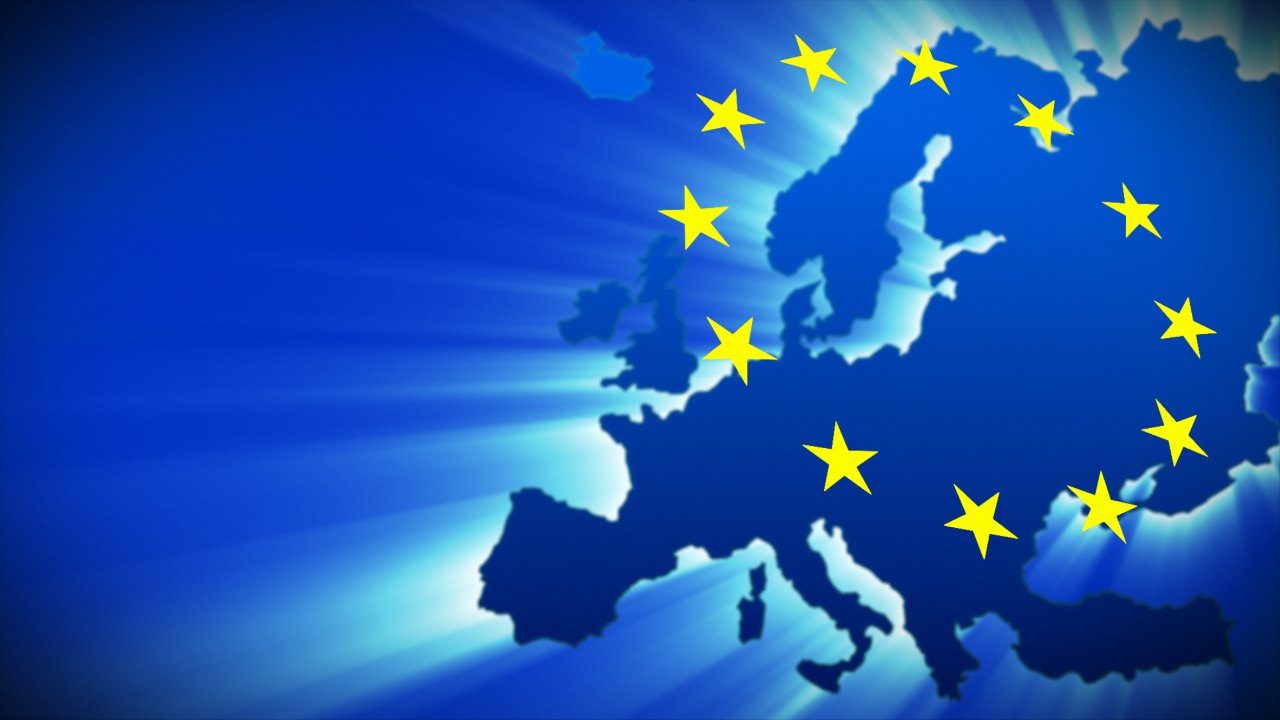 2.1. Актуальність проекту
Або бюджетна ефективність, зокрема очікувані додаткові надходження до державного та/або місцевого бюджету/зменшення обсягу видатків державного та/або місцевого бюджету/;
Або зазначте інші економічні вигоди та/або соціальний вплив, надавши відповіді на питання з їх обґрунтуванням/поясненням з використанням кількісних та якісних показників: 
Чи виявиться реалізація проекту економічно вигідною?  
Чи виявиться реалізація проекту поштовхом для галузевого розвитку, формування та впровадження механізмів соціально-економічної самодостатності місцевої територіальної громади (регіону)? 
Які нестиме проект економічні вигоди, у т.ч. - економію енерговитрат та підвищення енергоефективності, зменшення витрат інших ресурсів та збільшення ефективності виробництва, надання послуг, експлуатації об’єктів, тощо?
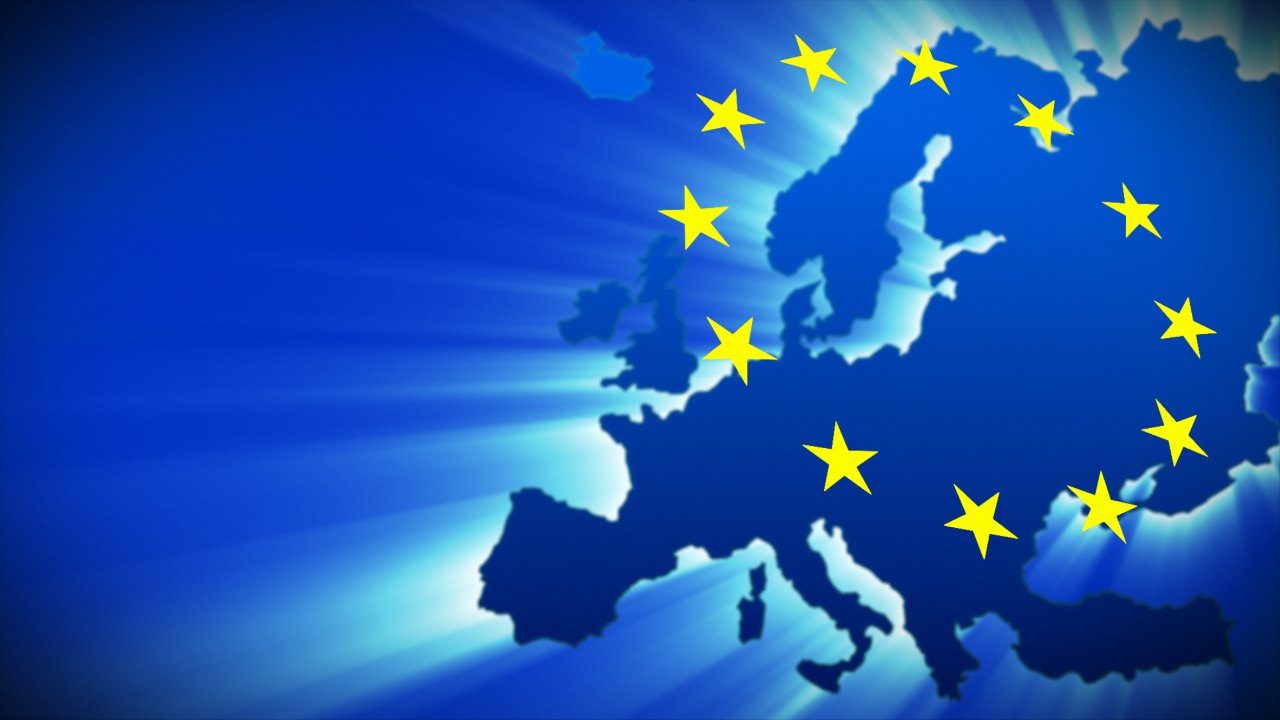 2.1. Актуальність проекту
Чи сприятиме проект впровадженню інноваційних технологій, методик та практик? Чи сприятиме проект переходу на новий технологічний уклад?
Чи сприятиме проект збереженню або створенню постійних робочих місць, зокрема у сферах з високою доданою вартістю та високою продуктивністю праці (вказати кількість)?
Чи забезпечуватиме проект покращення якості та доступності послуг (кількість населення, на яке спрямована послуга), товарів чи робіт, наближення по європейських стандартів? 
Чи сприятиме проект підтримці вітчизняного виробника товарів та послуг, збільшенню експорту товарів та послуг?
Інші додаткові переваги проекту: наприклад, зменшення негативного впливу або покращення навколишнього середовища, просування демократичних практик місцевого самоврядування, рівних можливостей, захисту вразливих груп населення тощо.
Формулювати проблему слід ретельно та обережно– вона має бути ясною і чіткою та мати очевидний негативний характер
ПОРАДИ
Джерело: https://drive.google.com/file/d/0B5O1l5QibfQZZXRZWDNzeUJ6TEk/view
Цільова група (цільова аудиторія) - група людей, структура чи низка структур, що на них будуть безпосередньо спрямовані дії проекту з метою змінити їхню поведінку чи спосіб діяльності (надати нові знання чи технічні можливості, застосувати нові підходи чи створити нову практику роботи, тощо)

Наприклад,  “школярі” внаслідок збільшення бюджетних витрат на освіту
ПОРАДИ
Кінцеві бенефіціари (вигодонабувачі, вигодоодержувачі) - ті, хто отримає користь від проекту у довгостроковій перспективі на рівні суспільства чи окремої групи населення

Наприклад,  “батьки школярів” внаслідок збільшення бюджетних витрат на освіту
Джерело: https://drive.google.com/file/d/0B5O1l5QibfQZZXRZWDNzeUJ6TEk/view
АНАЛІЗ ПРОЕКТУ
Проект «Нові точки зростання для сталого розвитку гірських територій Львівської області». 
Ознайомитись із розділом 2.1
(текст поділений на 5 груп)

Ще не так?  Що б Ви змінили, додали?
Додаток 2
Вправа
Ваш ПРОЕКТ!
Сформулюйте актуальність проекту:
аналіз конкретної ситуації (дуже коротко)
аналіз можливих варіантів розв’язання проблеми
економічні вигоди та соціальний вплив
Вправа
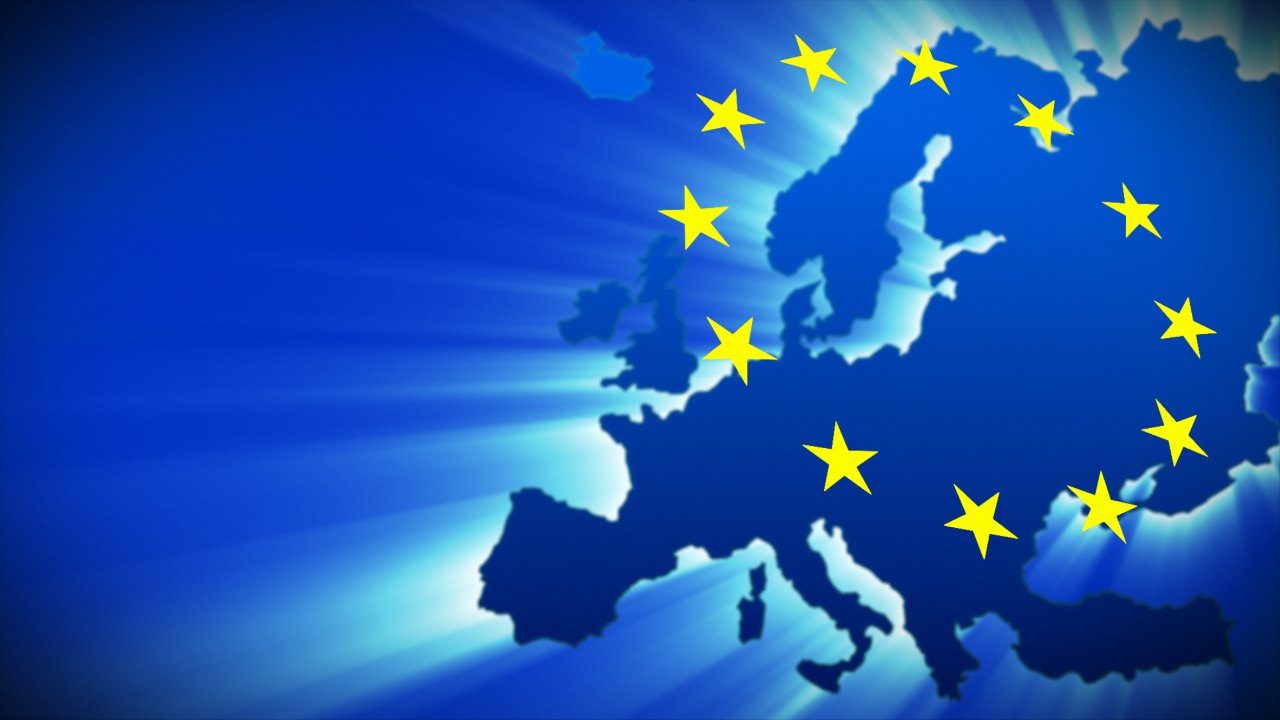 2.2. Цілі та результати проекту 
(не більше 1 сторінки)
Загальна ціль:
Конкретна ціль 1:
Результат 1.1:
Результат 1.2:
Конкретна ціль 2:
Результат 2.1: 
… 
Сформулюйте загальну і конкретні цілі проекту та очікувані результати; коротко обґрунтуйте критерії їх визначення, доцільність та поясніть їхній взаємозв’язок. 
Забезпечте відповідність цього розділу логіко-структурній матриці проекту
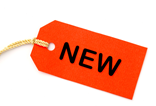 Дотримуйтеся нумерації, яка вказує на взаємозв’язок між результатами та видами діяльності!
Загальна ціль – це більш широка мета, досягненню якої сприятиме проект. 
Зазвичай вона буде досягнута через певний час після закінчення проекту. 
Як правило загальної мети не можна досягнути у результаті діяльності одного проекту, для цього може бути потрібно багато інших проектів та програм
Конкретна ціль(і) - підсумковий позитивний наслідок при закінченні проекту; більш конкретно, очікуваний зиск для цільової групи 
Конкретна ціль чи цілі мають обов’язково бути досягнуті наприкінці проекту. 
Конкретна ціль чи цілі відображають основну проблему проекту
Досягнення цілей проекту має сприяти досягненню загальної цілі (мети) проекту
ПОРАДИ
Конкретні результати проекту – ті значимі вихідні продукти, які одержать користувачі проекту по його завершенні
Джерело: https://drive.google.com/file/d/0B5O1l5QibfQZZXRZWDNzeUJ6TEk/view
АНАЛІЗ ПРОЕКТУ
Проект «Нові точки зростання для сталого розвитку гірських територій Львівської області». 

Ознайомитись із розділом 2.2
Ще не так?  Що б Ви змінили, додали?
Додаток 2
Вправа
Ваш проект!
Сформулюйте: 
загальну і конкретні цілі проекту 
конкретні результати
Вправа
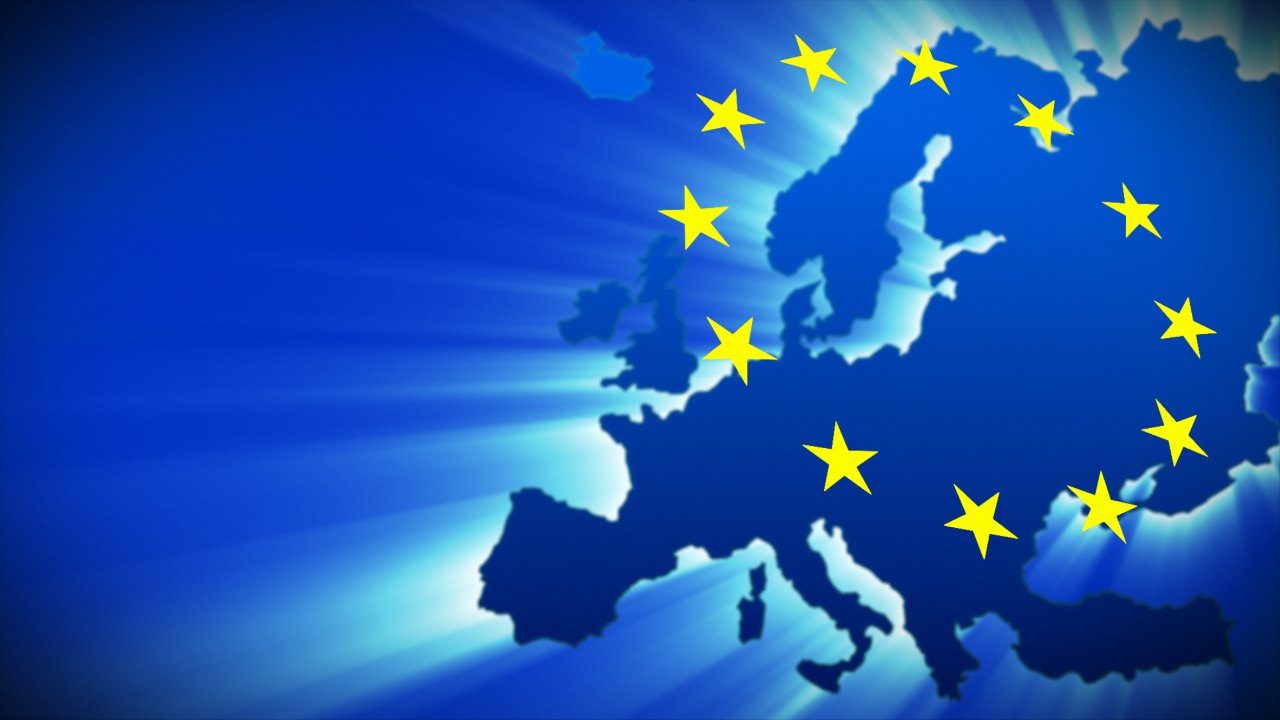 2.3. Детальний опис діяльностей за проектом (не більше 4 стор.)
Дотримуйтеся нумерації, яка вказує на взаємозв’язок між результатами та видами діяльності!
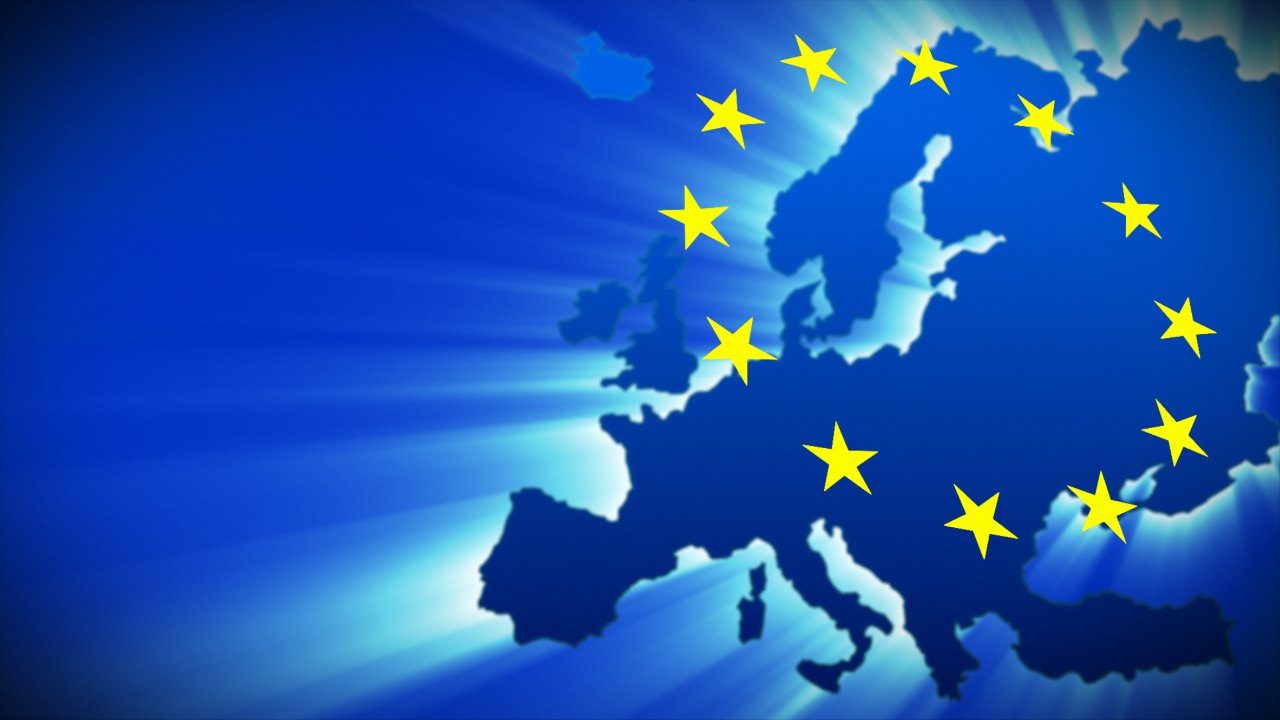 ВАЖЛИВО!
Види діяльності можуть включати в себе поєднання наступних заходів, але не обмежуються ними:
Організація публічних заходів (громадські презентації, конференції, форуми, круглі столи, дискусії, дебати та ін.). 
Публікація і розповсюдження інформаційних матеріалів, друкованих та електронних видань, брошур тощо
Роботи, пов’язані з будівництвом, ремонтом, встановленням (облаштуванням) інфраструктури та наглядом за будівництвом. 
Закупівля обладнання, устаткування. 
Придбання послуг, включаючи виготовлення проектно-кошторисної документації, консультаційні техніко-економічні дослідження, технічну експертизу і т.д.). 
Навчальні заходи (тренінги, семінари, навчальні візити тощо). 
Створення та розвиток інституцій та/або мереж в економічній, соціальній та інших сферах.
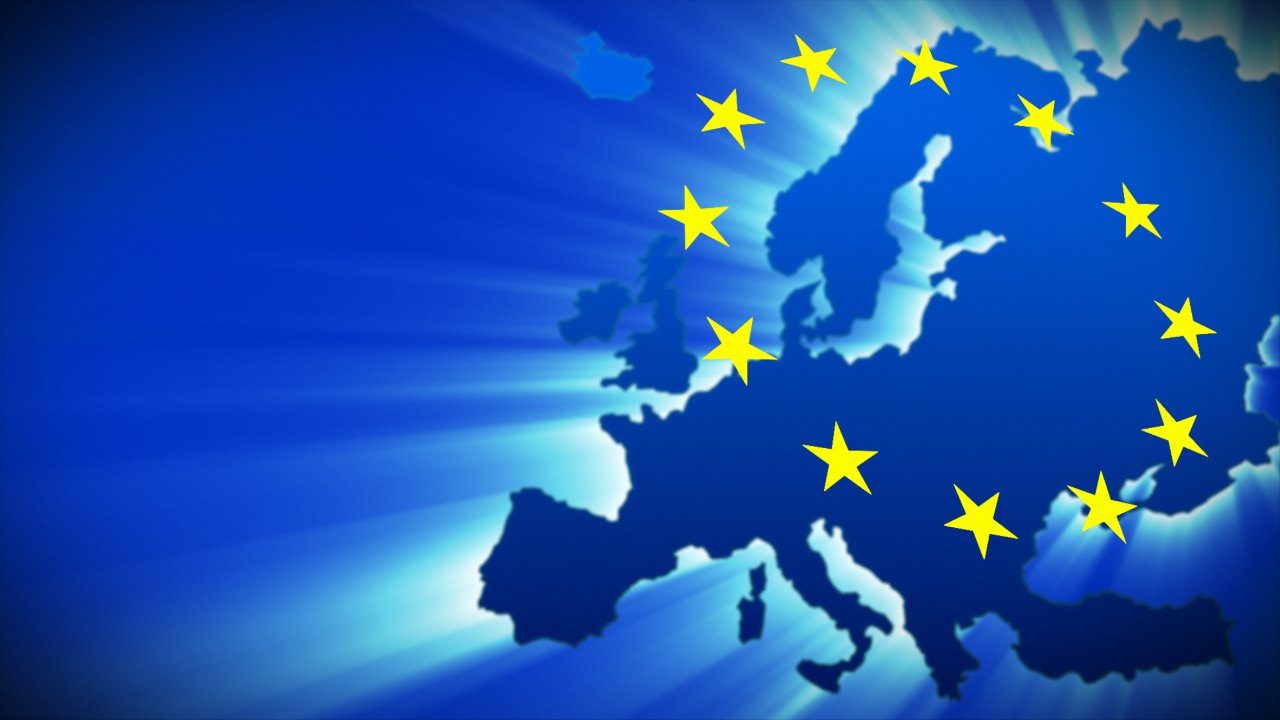 2.3. Детальний опис діяльності за проектом (не більше 4 стор.)
* Примітка: Для проектів, які передбачають будівельні роботи додатково зазначаються:
наявність експертних висновків, погоджень, сертифікатів, документів дозвільного характеру (якщо передбачено);
наявність проектно-кошторисної документації (ПКД);
ступінь будівельної готовності об'єкта;
прогнозні джерела фінансування; 
вплив реалізації проекту на навколишнє природне середовище;
стан фінансування та освоєння коштів (виконання робіт) для реалізації проекту на момент подання проекту (для діючих проектів).
АНАЛІЗ ПРОЕКТУ
Проект «Нові точки зростання для сталого розвитку гірських територій Львівської області». 
Ознайомитись із розділом 2.3
Ще не так?  Що б Ви змінили, додали?

1 група: ціль 1. Створення Агенції регіонального розвитку гірських територій Львівщини

2 група: ціль 2. Розвиток сільської кооперації гірських територій

3 група: ціль 3. Розвиток людського потенціалу

4 група: ціль 4. Матеріально-технічне забезпечення соціальної сфери гірських територій

5 група: оцінка презентацій 4-х груп
Додаток 2
Вправа
Ваш проект!
Сформулюйте: 
Детальний опис діяльностей за проектом
(тільки перелік діяльностей)
Вправа
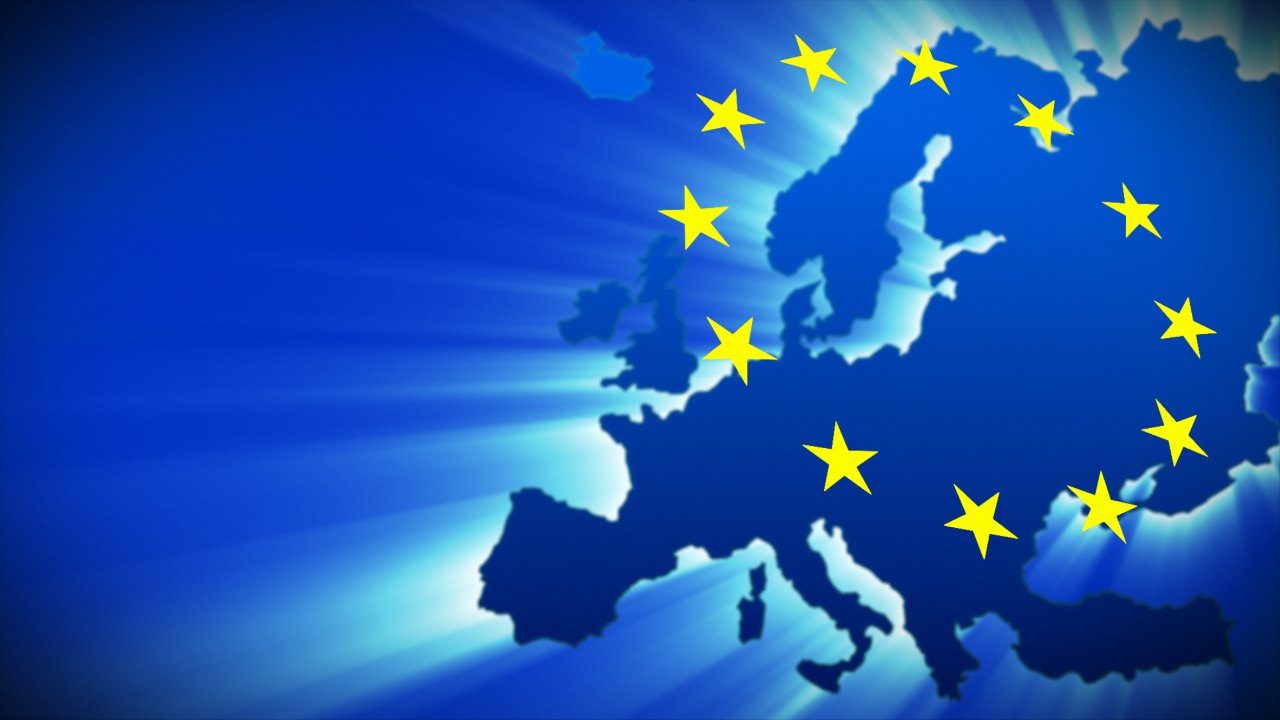 2.4. Календарний план-графік впровадження діяльності за проектом
Тривалість проекту - ___ місяців. (Максимальна дозволена тривалість становить 36 місяців)
Рік 1
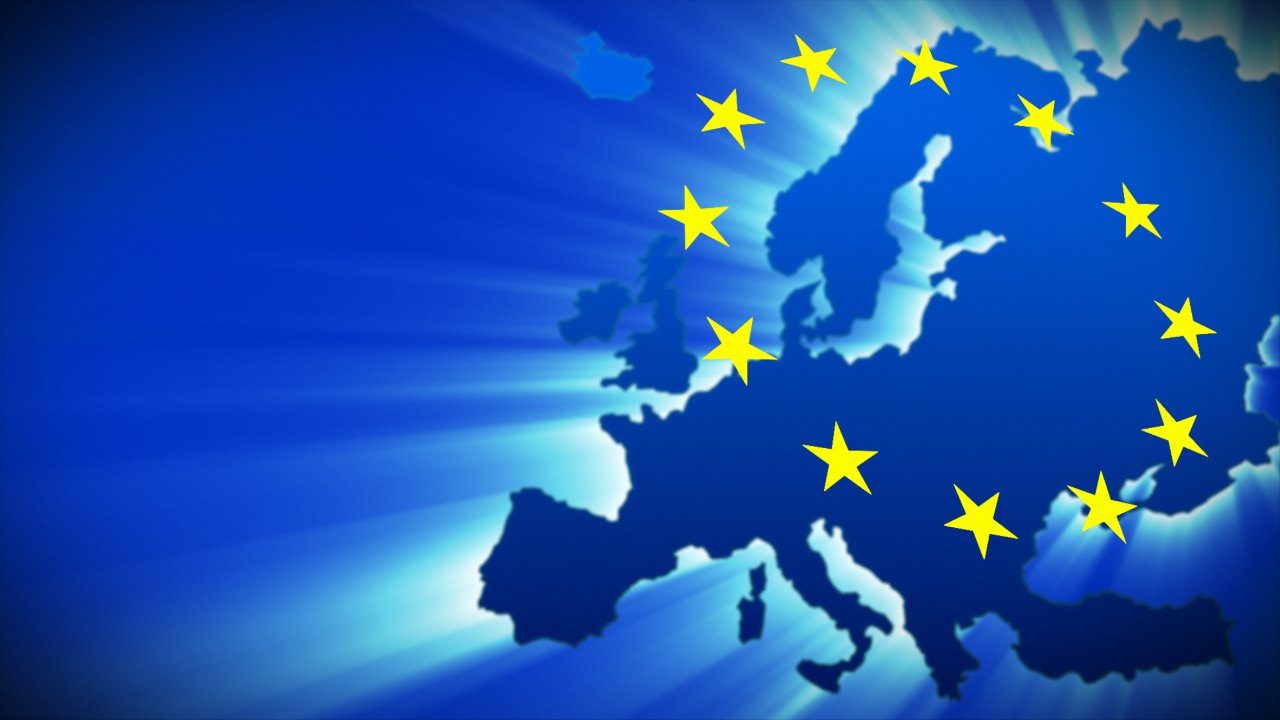 2.4. Календарний план-графік
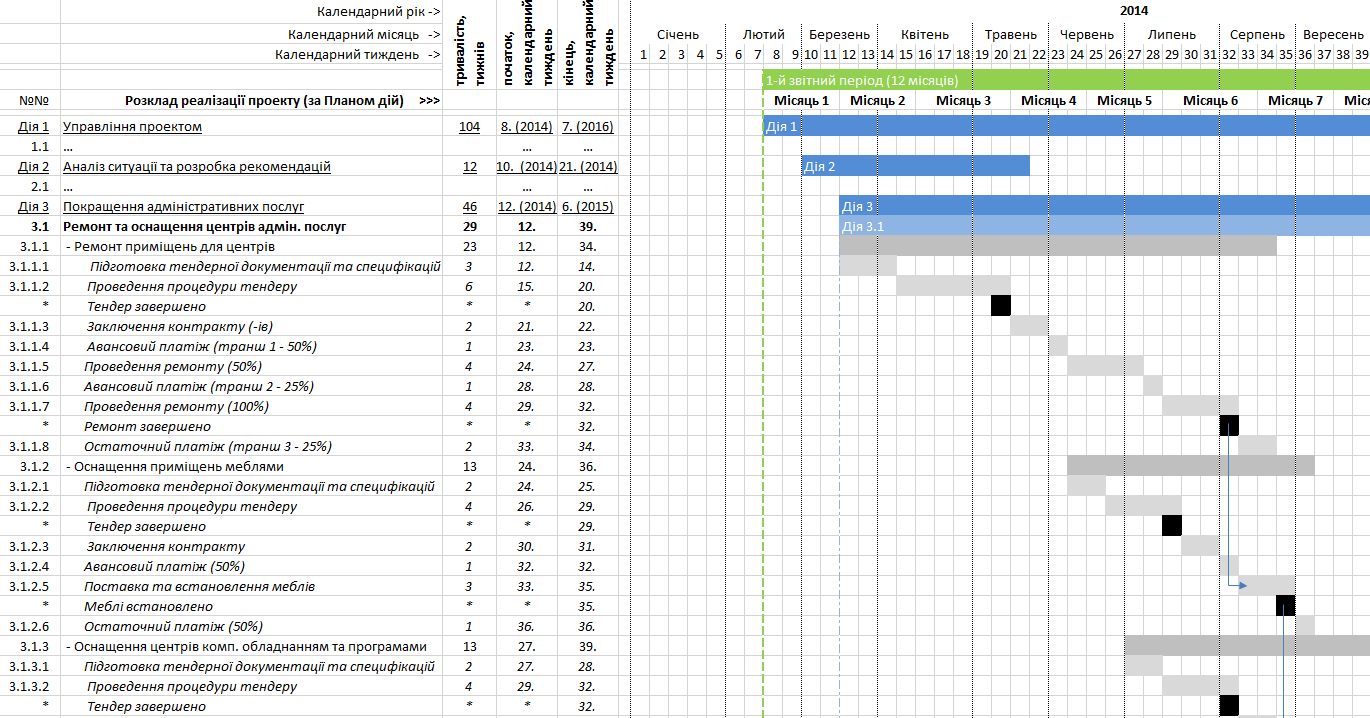 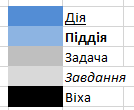 Визначити роль кожного партнера: хто і за яку дію відповідатиме, всі основні зацікавлені сторони проекту - їх участь в проекті
Виділити достатньо часу для підготовчих завдань 
Консультації з громадськістю - час
Тендер також не один тиждень 
Можлива апеляці - час і т.д
ПОРАДИ
Пам'ятайте, що всі дії повинні плануватися таким чином, щоб дозволити 
безперешкодну реалізацію проекту (тобто, збалансований розподіл - ні місяця без роботи, не всі дії згруповані на один місяць) 
витрачання грошей відповідно до грошових потоків, що залежать від траншів гранту
Подумайте про зв'язок і час виконання всіх дій
Вирішіть, чи повинні бути закінчені деякі дії до початку інших завдань
Джерело: https://drive.google.com/file/d/0B5O1l5QibfQZZXRZWDNzeUJ6TEk/view
АНАЛІЗ ПРОЕКТУ
Проект «Нові точки зростання для сталого розвитку гірських територій Львівської області». 
Ознайомитись із розділом 2.4
Ще не так?  Що б Ви змінили, додали?

Кожна група аналізує «свою» ціль
Група 5 аналізує взаємозвязок в часі цілей між собою
Додаток 2
Вправа
Ваш проект!
Складіть «Календарний план-графік впровадження діяльності» для свого проекту
Додаток 2
Вправа
ДОМАШНЄ ЗАВДАННЯ
Підготовити «Опис»
 Вашого прокту


Надіслати до 2 березня 2018 року
sofiy@dialog.lviv.ua